Leidinggeven met impact
Ontwikkel leiderschapsvaardigheden voor de toekomst
STRATEGIEËN VOOR EFFECTIEVE KENNISDELING
Leidinggeven met impact
Leertraject
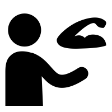 Leiden, managen en coachen van medewerkers: de juiste balans
Maak je team wendbaar door het delen van leiderschap
Strategieën voor effectieve kennisdeling
Draagvlak als motor voor verandering
Kennis, inzicht, strategieën en tools om te groeien naar (meer) gedeeld leiderschap.
Kennis vergaren, delen en borgen en dit stimuleren/faciliteren binnen je team.
Rollen van leider, manager en coach balanceren in functie van de context met het oog op een psychologisch veilige omgeving.
Een draagvlak creëren voor een veranderproces en omgaan met weerstand in organisaties die steeds in beweging zijn.
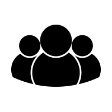 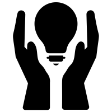 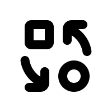 Leertraject
Terugkom-
Sessie(s)
Terugkom-
Sessie(s)
Terugkom-
Sessie(s)
Terugkom-
Sessie(s)t
Opleiding 2
Opleiding 3
Opleiding 4
Opleiding 1
Mijn leiderschap: reflectieboek
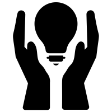 Strategieën voor effectieve kennisdeling
Afspraken
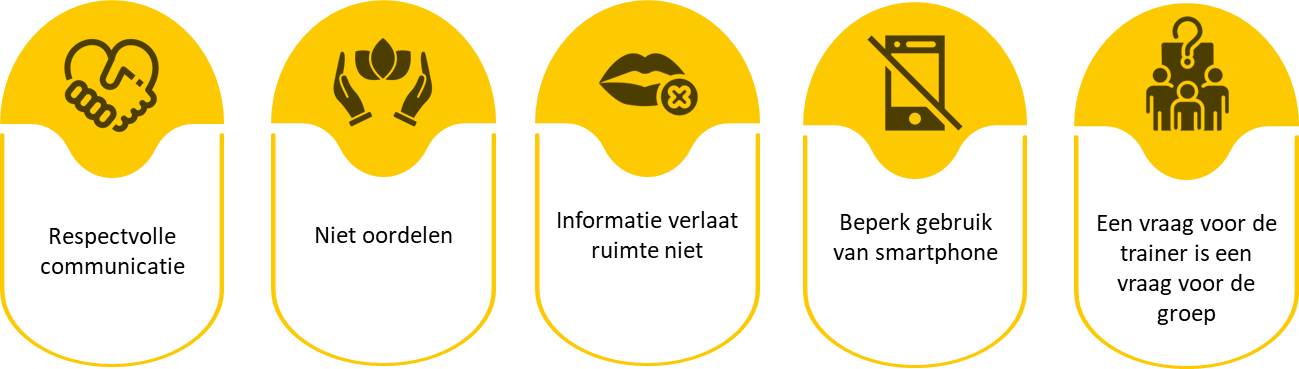 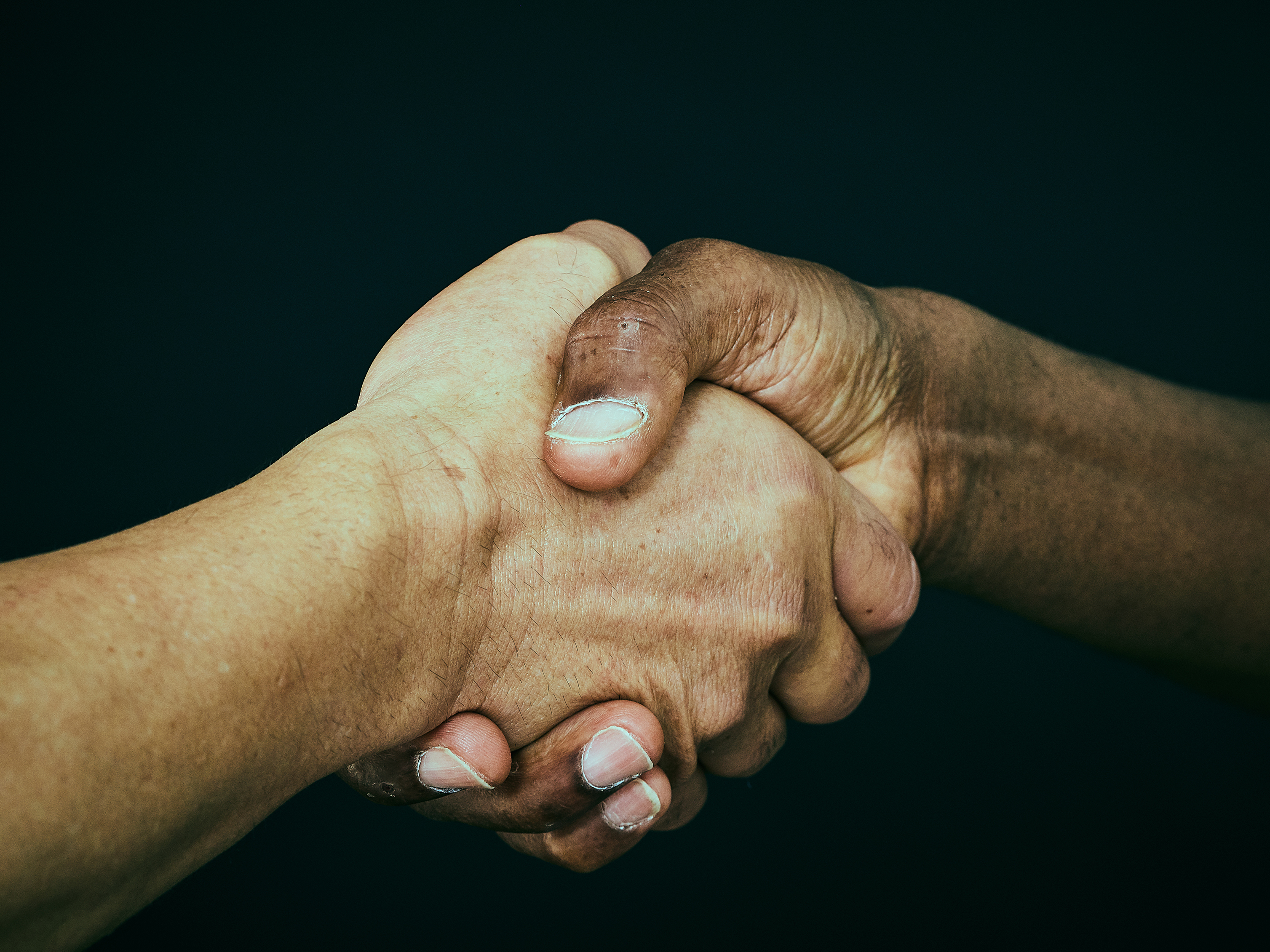 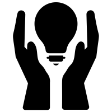 WELKOM
[Speaker Notes: Welkom en kader voor deze opleiding
“Kennisdeling” is zeer ruim concept, …
Deze opleiding kadert binnen soft skills/mijn rol als leidinggevende => kennisdeling bevorderen/faciliteren/stimuleren in mijn team 
Wat kan ik doen/ondernemen hiervoor?
Deze opleidingsdag: plan van aanpak, ideeën voor (kleine) stappen – deze toepassen, ermee experimenteren en ervaringen meebrengen naar terugkomdag en zo leren van elkaar ( = kennisdeling ;-))]
CHECK-IN
Stel jezelf voor (welke organisatie, welke opdracht/rol, hoeveel jaar ervaring, …)
Wat maakt dat je hier bent?
Waar ben je nieuwsgierig naar?
Wat zijn jouw verwachtingen? Waar hoop je op dat deze opleiding zal toe bijdragen?
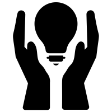 [Speaker Notes: Aantal ervaring optellen – einde check-in teruggeven:
“Onvoorstelbaar hoeveel kennis er daarmee in huis is. De vraag is: weten we die ook te benutten?”]
01
Big picture
Introductie & kader
01
Check-in & opwarmen
02
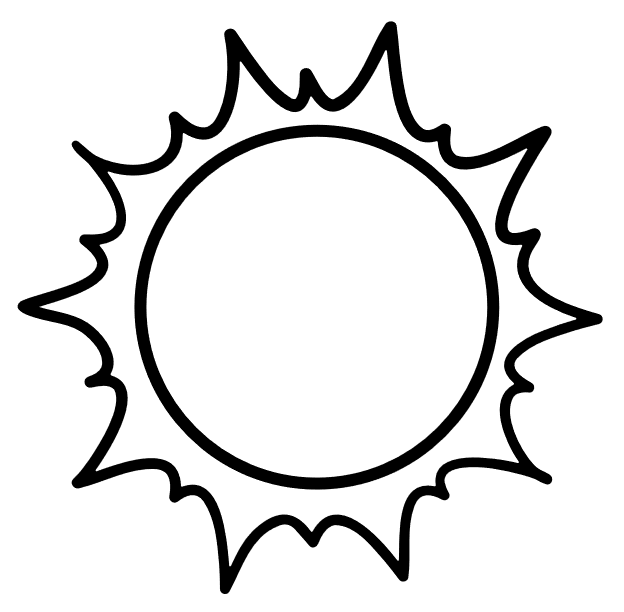 Kennisdeling is…?
03
Afbeelding
Kennisdeling in mijn team
04
Kennisdeling anno 2023
05
Middagpauze
06
[Speaker Notes: Deze 2 slides geven een overzicht van de “leeractiviteiten” en bouwblokken voor de deelnemers.
Je kan deze makkelijke aanpassen zodat het matcht met het traject dat je als trainer hebt opgemaakt.]
01
Big picture
Kennisdeling en mijn rol als LG
07
Wat heb ik dan te doen?
08
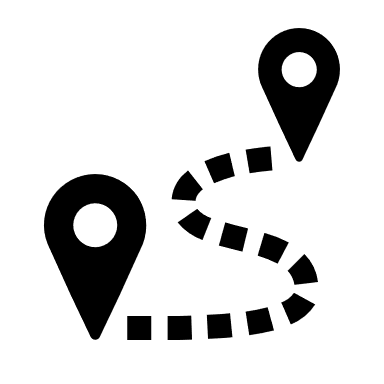 Jouw specifieke doelen
09
Opmaak stappenplan
10
Delen in de groep
11
Feedback en afspraken voor terugkom
12
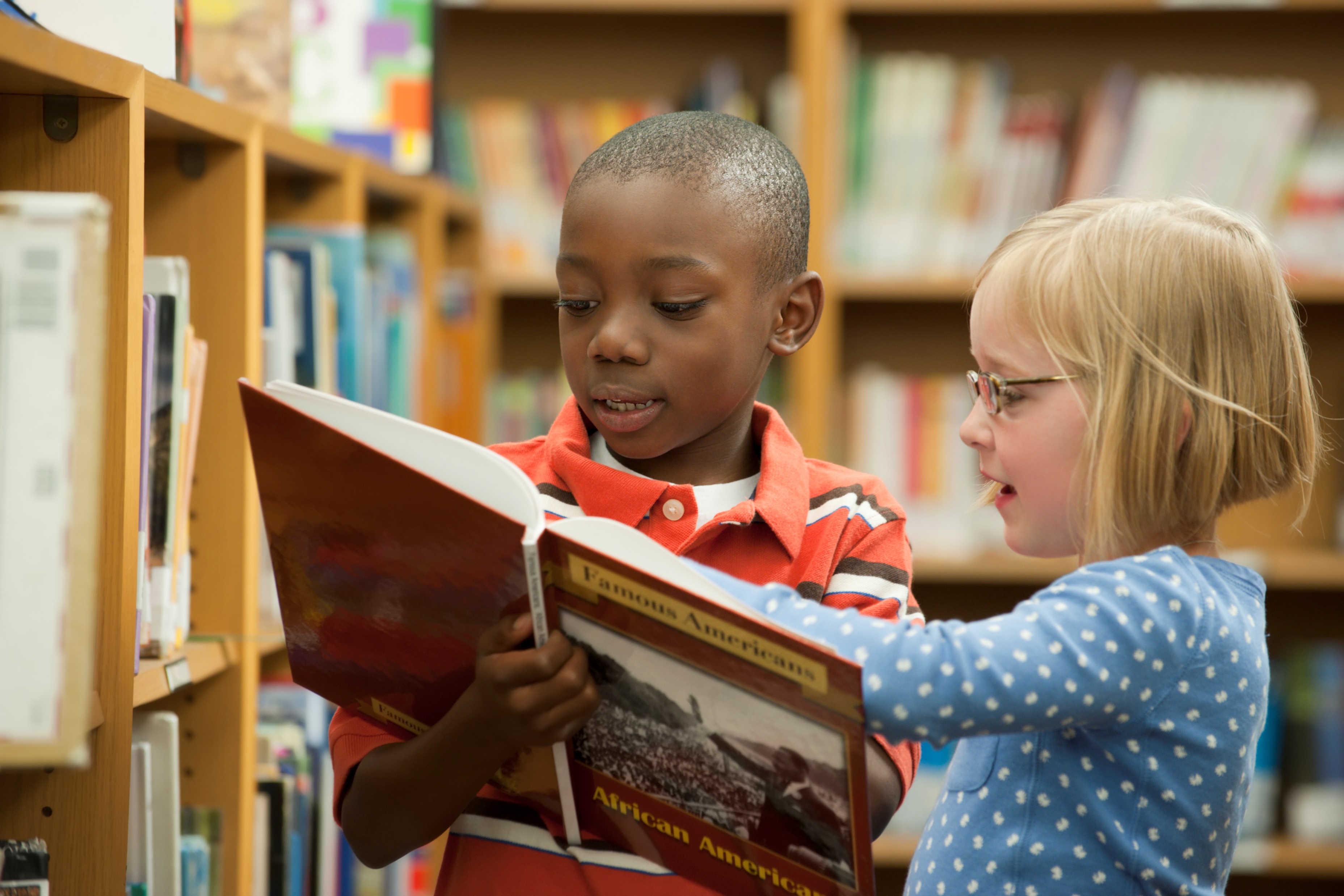 Kennisdeling?
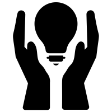 [Speaker Notes: We starten niet van nul. Er is al een basis. We doen dagdagelijks aan kennisdeling, vandaar DEEL 1 in jullie voorbereidende opdracht. 
We gaan er gelijk mee aan de slag, om ‘kennisdeling’ meteen concreet en bruikbaar te maken (want “kennisdeling” en “kennismanagement” kan héél abstract en conceptueel worden).
DUS: ‘met de deur in huis’
“Neem jullie voorbereiding erbij”]
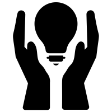 MET DE DEUR IN HUIS
In duo’s: bespreek met elkaar jullie voorbereidende oefening. Wat jullie hebben gedacht, opgemerkt, genoteerd?
Maak samen een zo lang mogelijke lijst van manieren waarop jullie nu kennis delen in jullie teams
[Speaker Notes: Werkboek oefening 2.1 – stap 1 & stap 2
“De lijst maak je op basis van je antwoorden in je voorbereiding op DEEL 1 - stap 2: “Wat zit er in het cijfer dat je gaf? Hoe doen jullie het nu (al)?”
Deel met elkaar de praktijken. Noteer eventueel een inspiratie-moment in je werkboek”.]
In viertallen: 
Vergelijk jullie lijsten en bespreek
Haal de dubbels eruit
Maak er 1 lijst van
Per kennisdelings-praktijk 1 post-it
[Speaker Notes: Werkboek oefening 2.1 – stap 3 & stap 4
“Het gesprek over de lijsten, is hier belangrijk. Zorg dat je elkaar goed begrijpt en dat je begrippen of concepten of termen concreet maakt (“Wat doen jullie dan?”). Pas dan hebben jullie een goede vergelijkingsbasis. Haal de dubbels eruit en noteer elke ‘kennisdelings-praktijk op een post-it. Als jullie klaar zijn, hang de post-its op de flip hier vooraan. Jullie hebben 15’ – GO!”.]
Wat doen we als we “kennis delen”? 

Gebruik van kennisbanken of databanken, online platforms
Opleidingen, workshops, seminaries, webinars, trainingen
Schrijven van artikels, blogs, nieuwsbrieven, rapporten (schriftelijke communicatie)
Mondelinge communicatie (kennis wordt gedeeld tussen individuen en groepen)
gesprekken, vergaderingen, bijeenkomsten, briefings, presentaties,
netwerkbijeenkomsten, intervisies
mentorschap, coaching, peer-to-peer feedback
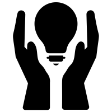 [Speaker Notes: Werkboek oefening 2.1 (opstap oefening) – stap 5: plenair delen
“Jullie doen al zoveel!”]
“KENNIS” = ?
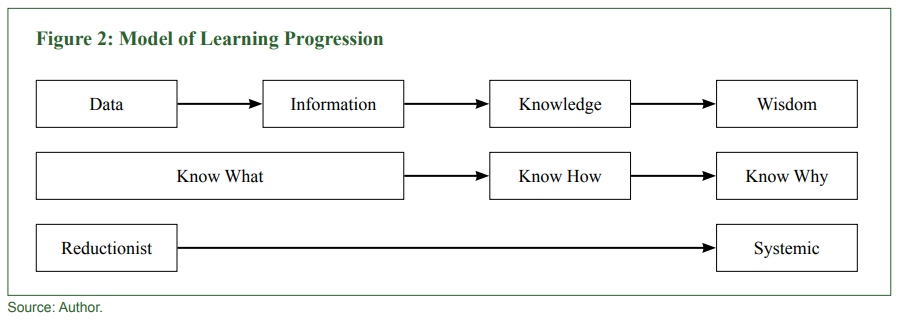 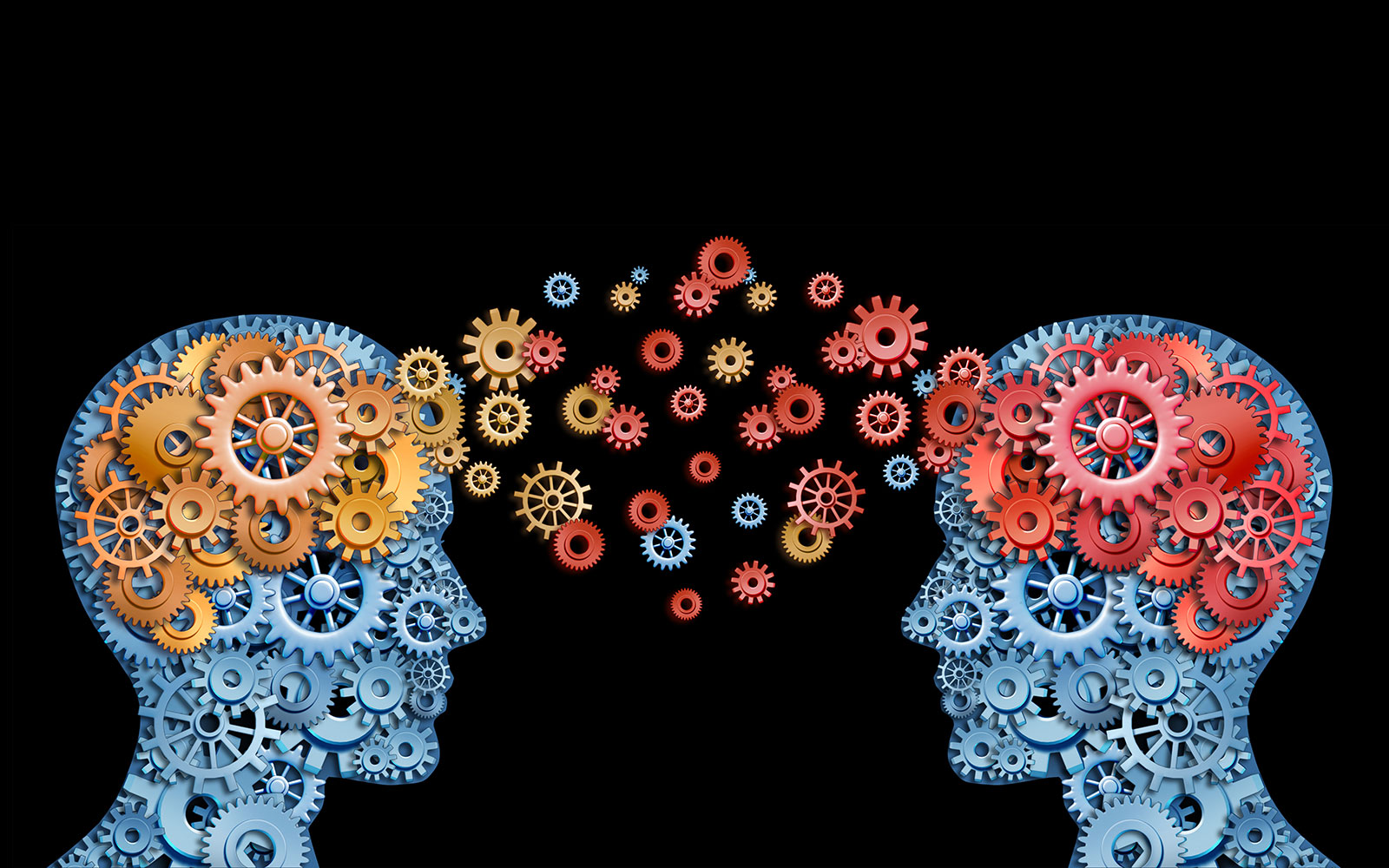 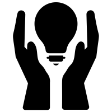 [Speaker Notes: “Wat bedoelen we met ‘kennis’?”
Heel vaak hebben we het dan over ‘wijsheid’… (zie schema)]
KENNISTYPES
Expliciete kennis – 20%
Tastbaar
Zichtbaar
Publiek
Stille kennis – 80%
In de hoofden van de mensen
Niet tastbaar
Onzichtbaar
Onuitgesproken
Onbewust
[Speaker Notes: “Als we het hebben over ‘kennis’, dan wordt een onderscheid gemaakt tussen types van kennis: 
Types kennis – 20/80
Expliciete kennis is meestal FEITELIJKE kennis: dit is kennis die je als individu niet kan leren door ervaring, je verwerft deze ‘op de schoolbanken’, via zelfstudie, via opleidingen of cursussen. In een team is dit wat geweten is, wat snel gevonden kan worden indien nodig, … 
Stille kennis is vaak ERVARINGskennis: dit soort kennis leer je als persoon niét op de schoolbanken, je verwerft ze door ervaring op te doen. In teams is dit ook de cultuur: waarden, normen, manieren van werken die vaak niet expliciet gemaakt worden.”

Niet evident om ‘stille’ kennis boven de waterlijn te halen…
Soft skills om dit boven wateroppervlak te halen
In interactie impliciete kennis naar boven halen]
“KENNIS” = ?
Het verschil met informatie (McDermott 1999)
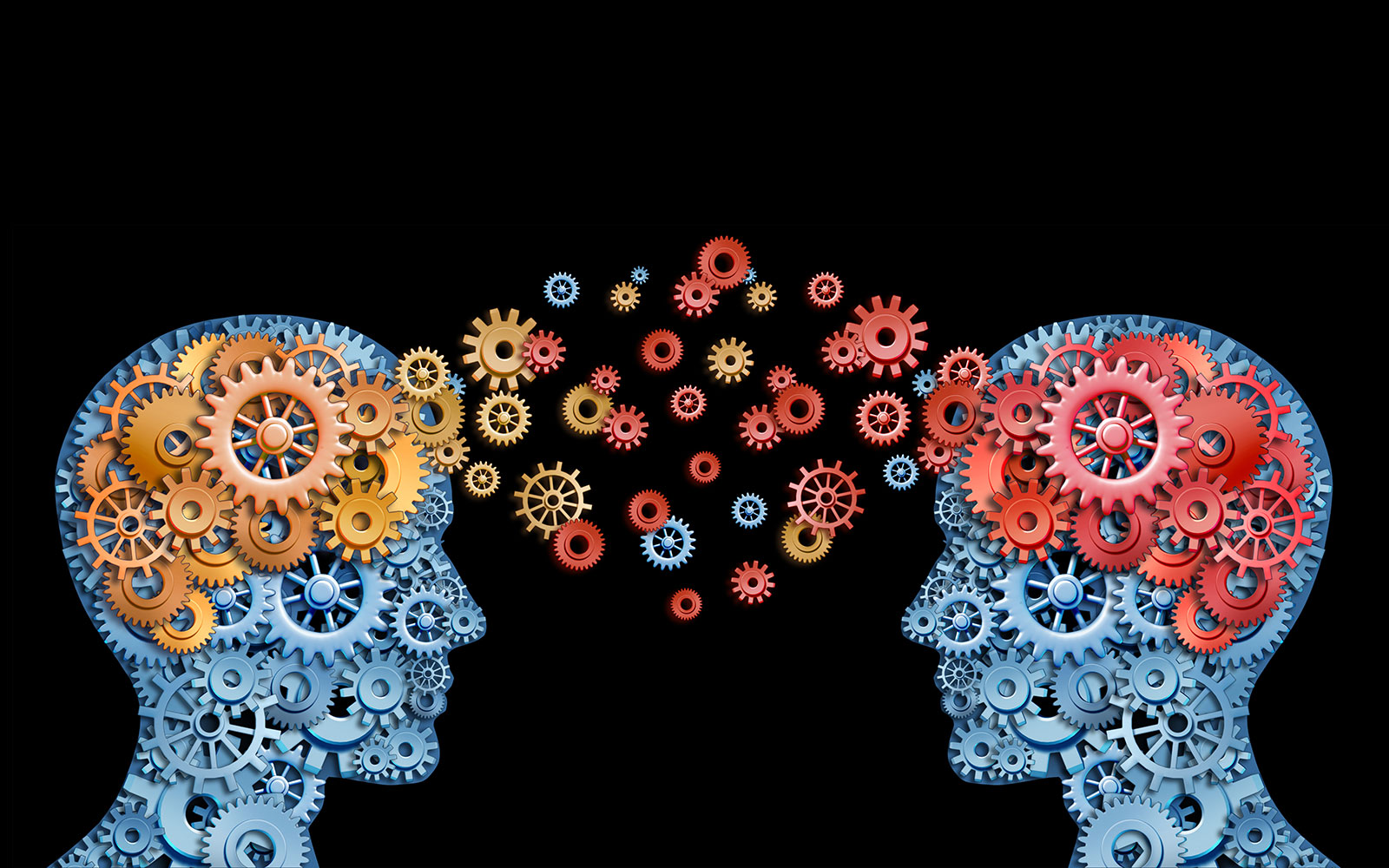 het is een menselijke handeling
het is een product van nadenken
het ontstaat in het huidige moment
het maakt deel uit van gemeenschappen of groepen
het circuleert op vele manieren door gemeenschappen
nieuwe kennis wordt gecreëerd op de grenzen van oude kennis
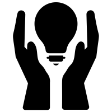 [Speaker Notes: “Wat bedoelen we met ‘kennis’? Je kan er mooie theoretische en logische modellen over maken.
Er is ontzettend veel over geschreven en nagedacht. 
MCDermott (1999) zegt dat kennis op 6 manieren verschilt van informatie.”]
Kennisbeheer: organisatorisch proces gericht op het verzamelen, organiseren, opslaan en terugvinden van informatie
Kennisdelen: sociaal proces van kenniscreatie waarbij mensen hun ervaringen en inzichten delen
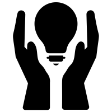 [Speaker Notes: !! VOORAF VRAGEN
Wat hebben jullie het liefst?
10 medewerkers die kennis delen?
10 medewerkers die kennis hergebruiken? 

“Deze opleiding gaat over “soft skills”. We maken dus onderscheid tussen kennisbeheer en kennisdelen.
We zullen het dus niet hebben over het eerste, wel over het tweede. 
Uitgangsvraag: hoe kunnen we als leidinggevende dit sociaal proces activeren?”]
Klimaat voor LEREN en GROEI
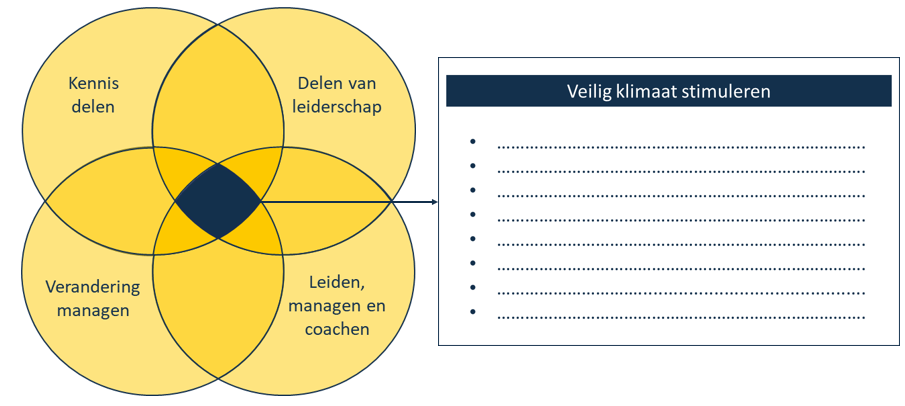 [Speaker Notes: “Binnen de opleiding en over de vier modules loopt een centraal thema, namelijk het inrichten en bevorderen van een veilig leer- en groeiklimaat binnen het team. 
Wat zijn jullie gedachten hierover? Hoe kun je als leidinggevende hiervoor zorgen?”]
Klimaat voor LEREN en GROEI
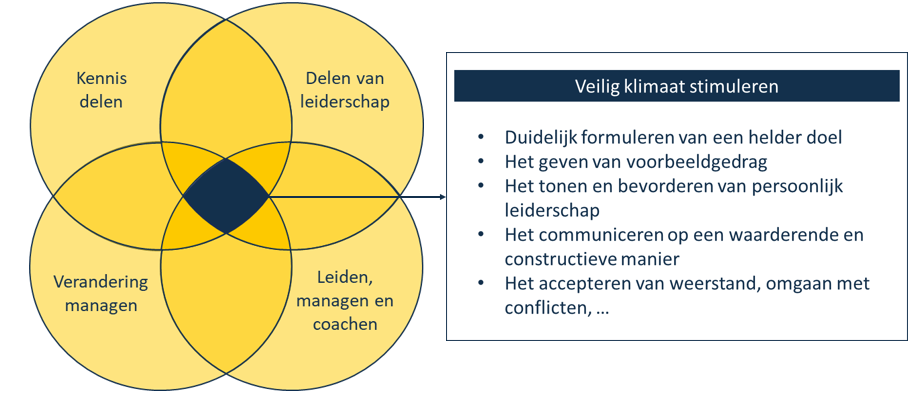 [Speaker Notes: “Wat we herkennen als onderdelen van een veilige en stimulerende leer- en groeiomgeving zijn onder andere 
het helder formuleren van doelstellingen, 
het bieden van voorbeeldgedrag, 
het aanmoedigen van persoonlijk leiderschap, 
effectieve communicatie met waardering en constructieve feedback, 
het omgaan met weerstand, 
het beheren van conflicten, 
enzovoort. 
Het spreekt voor zich dat deze lijst niet uitputtend is en kan worden uitgebreid met bijdragen van de deelnemers.

De hoofdopdracht van een leidinggevende: het stimuleren van een veilig klimaat. 

Een veilig klimaat is een atmosfeer waarin medewerkers zich gewaardeerd, gerespecteerd en betrokken voelen. Ze durven initiatief nemen, het risico lopen om niet onmiddellijk een passend antwoord te hebben maar ernaar te zoeken en desnoods fouten te maken. Medewerkers durven leren, groeien en innoveren. Werkelijk iets dat we in de toekomst zullen nodig hebben.
Als een leidinggevende erin slaagt een veilig klimaat te stimuleren en cultiveren in een team of een organisatie, dan zal vertrouwen, betrokkenheid en motivatie vanzelfsprekend zijn. 
Jouw acties, attitudes en mensbeeld zullen bepalend zijn in hoeverre je je doelen bereikt, ambities waarmaakt of opdrachten naar behoren vervult. Onderschat het niet!
Een veilig klimaat stimuleren is iets van kleine dingen doen, elke dag opnieuw en heel frequent. Het gaat niet over grootst opgezette projecten.”]
Menselijke interactie is de bron van het ontstaan van kennis

- Plato
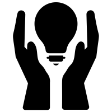 [Speaker Notes: “Het is dus een natuurlijk proces van creativiteit, interpretatie, flexibiliteit en gecoördineerde organisatie (belang va de context!)  
Bijvoorbeeld: als zich een onvoorspelbare brand of crisis voordoet, dan gaan mensen in interactie nieuwe “patronen” laten ontstaan en dat gebeurt op een organische, natuurlijke manier. En zo ontstaa CULTUUR => ‘Zo doen wij dat hier’”
Akkoord als besluit?”]
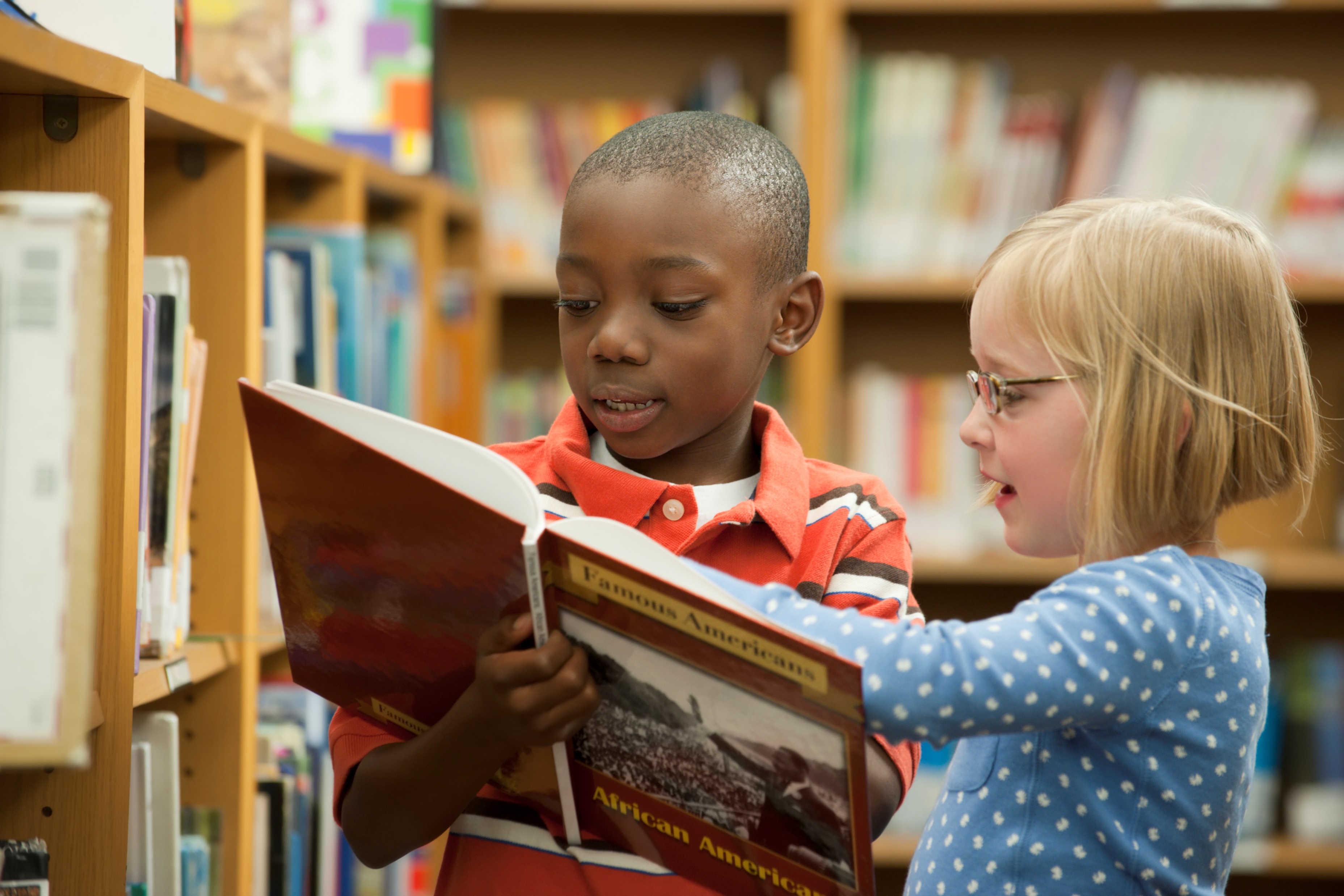 Kennisdeling?
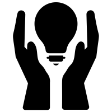 [Speaker Notes: “We weten intussen al wat meer waarover we het hebben als het gaat over ‘kennisdeling’.
Intussen weten we al dat dit niet in een vacuüm gebeurt en dat de CONTEXT, omgeving, omstandigheden, doelen, opdrachten, functieomschrijvingen, … zullen bepalen wat we ermee beogen, wat we ermee bedoelen en wat we dan best doen, rekening houdend met wat onze medewerkers nodig hebben.
DUS:
We gaan verder inzoomen op jullie praktijk, op jullie werk als leidinggevende van een team waarin kennis belangrijk is.
We gaan het concreet maken, op maat van jullie vragen en behoeftes, op maat van jullie context en doelen, op maat van jullie medewerkers, op maat van jullie eindgebruikers of klanten.
We gaan verder aan de slag, we gaan dit doen in kleine stapjes.”]
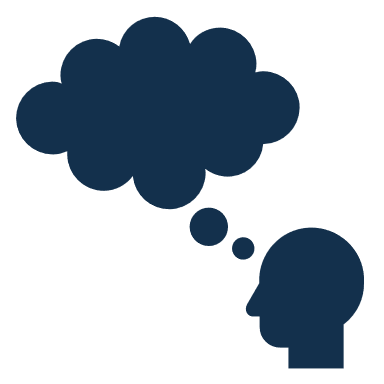 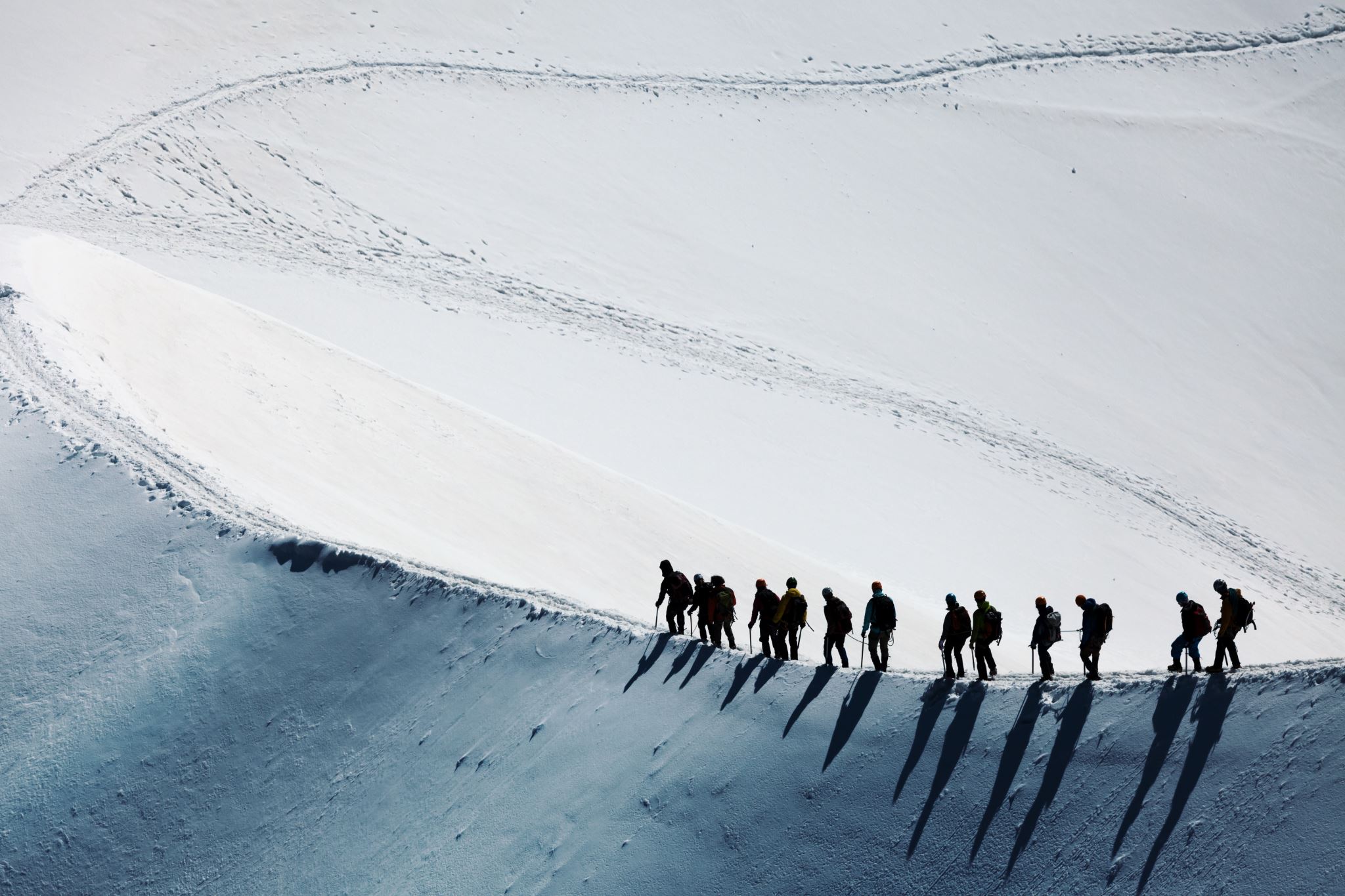 Kennisdelingin mijn team?
Wat betekent het?
op dit moment
voor mij als leidinggevende
van dit team
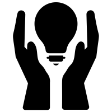 [Speaker Notes: Werkboek oefening 2.2 (Kennisdeling is…) – individuele oefening
“Wat betekent het –op dit moment- voor mij? Waarover hebben we het als we het hebben over ‘kennisdeling’?
Noteer in maximaal drie zinnen wat het voor jou, op dit moment, is. Jullie hebben 10 minuten.”]
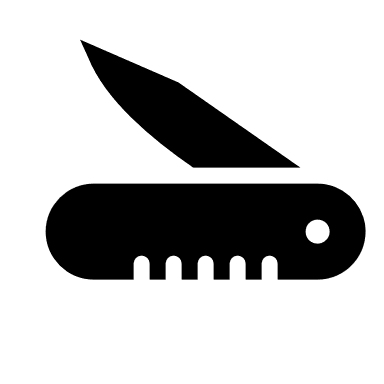 Wat betekent kennisdeling voor jou, op dit moment, als leidinggevende van jouw team?
Wat is het voor jou? Waarover gaat het?
Wat gebeurt er? Wat doen jullie dan?
Wat is het belang? Wat is de bedoeling?
Wie heeft er baat bij?
Wat is het risico als het niet zou gebeuren?
Hoe past dit binnen jullie teamopdracht?
….
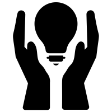 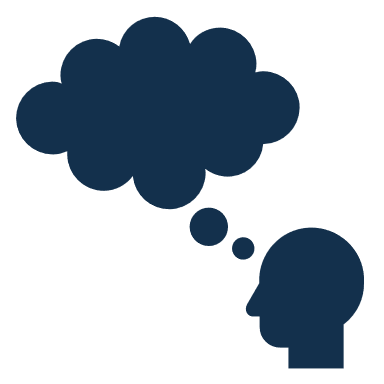 [Speaker Notes: Werkboek oefening 2.3 – kennis delen
“En nu: delen met elkaar! Benieuwd wat de verschillen zijn, wat de overeenkomsten zijn, wat jullie ontdekken!”]
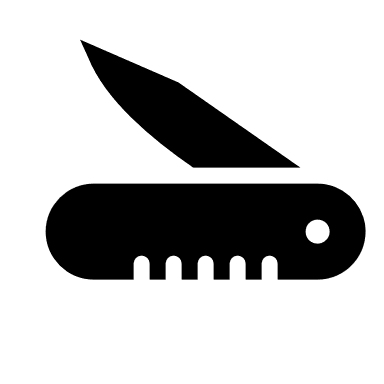 INTERMEZZO
B en C roddelen over A alsof A er niet is
Roddel over sterktes, talenten, kwaliteiten en eigenschappen die je ontdekte terwijl je naar A luisterde
“Het viel me op dat A …”
“Heb je gehoord hoe knap A….?”
“A lijkt me iemand te zijn die sterk is in…”
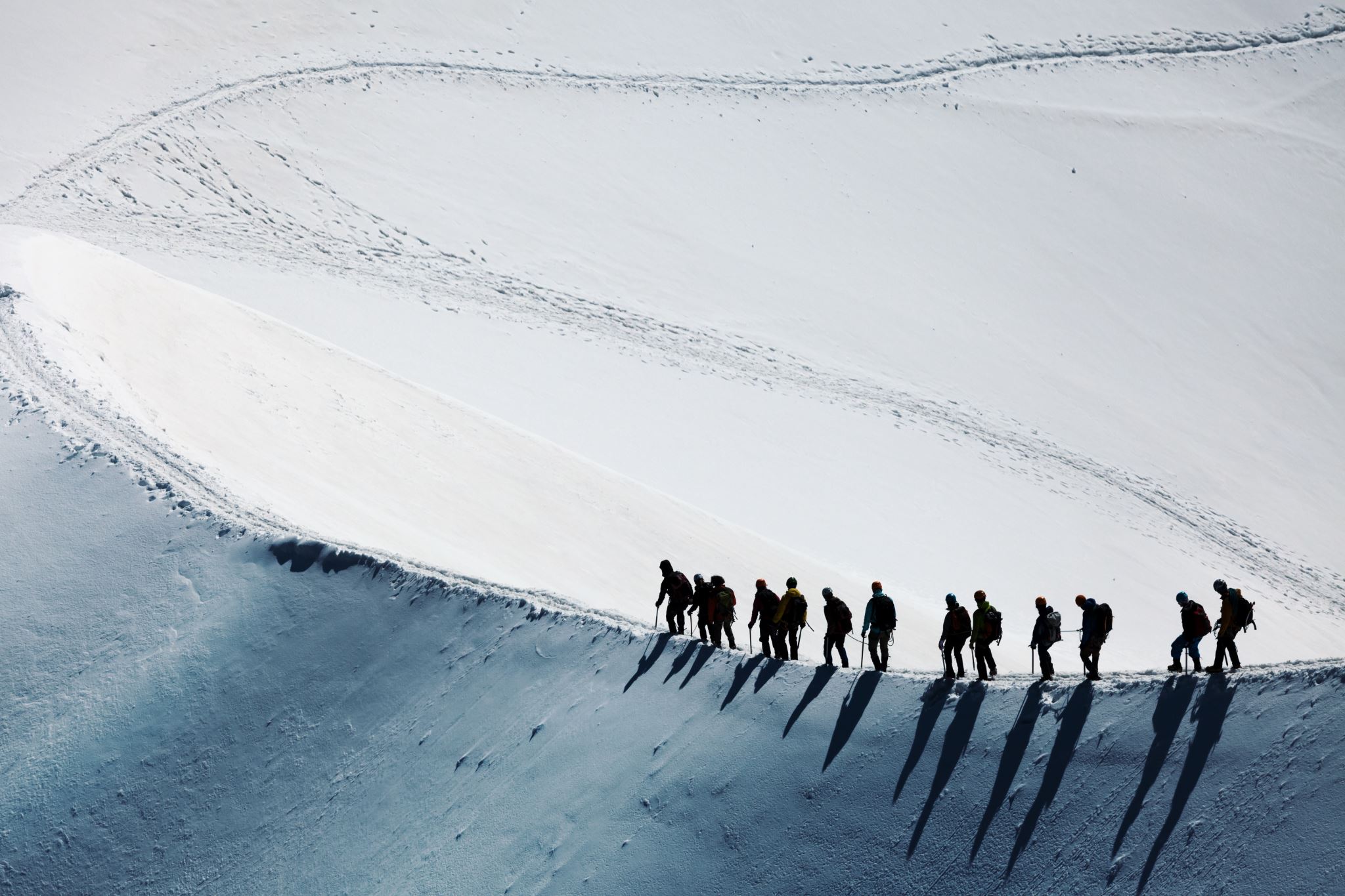 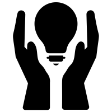 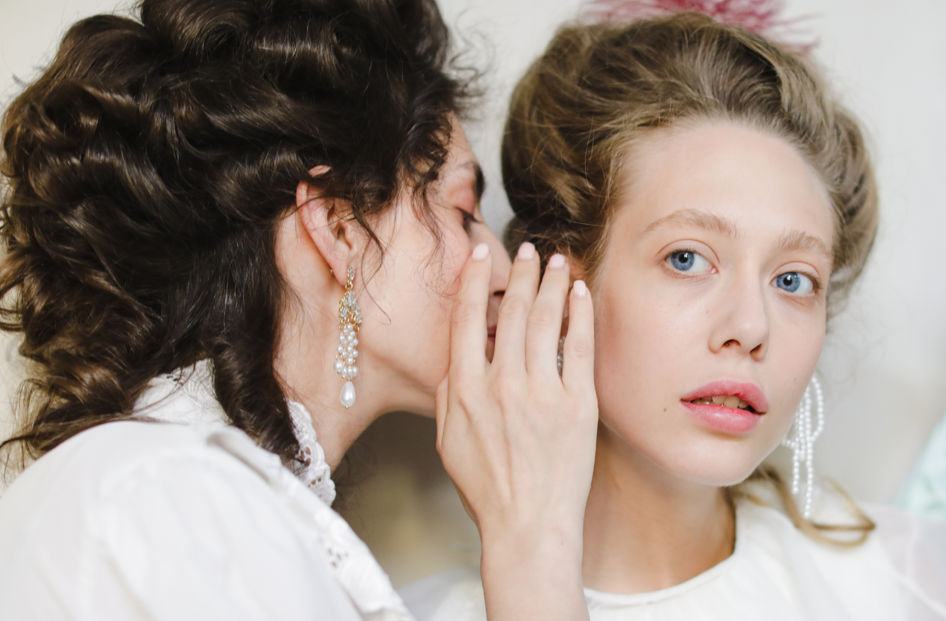 [Speaker Notes: Positieve roddel als energizer/intermezzo (anderhalve minuut per persoon)]
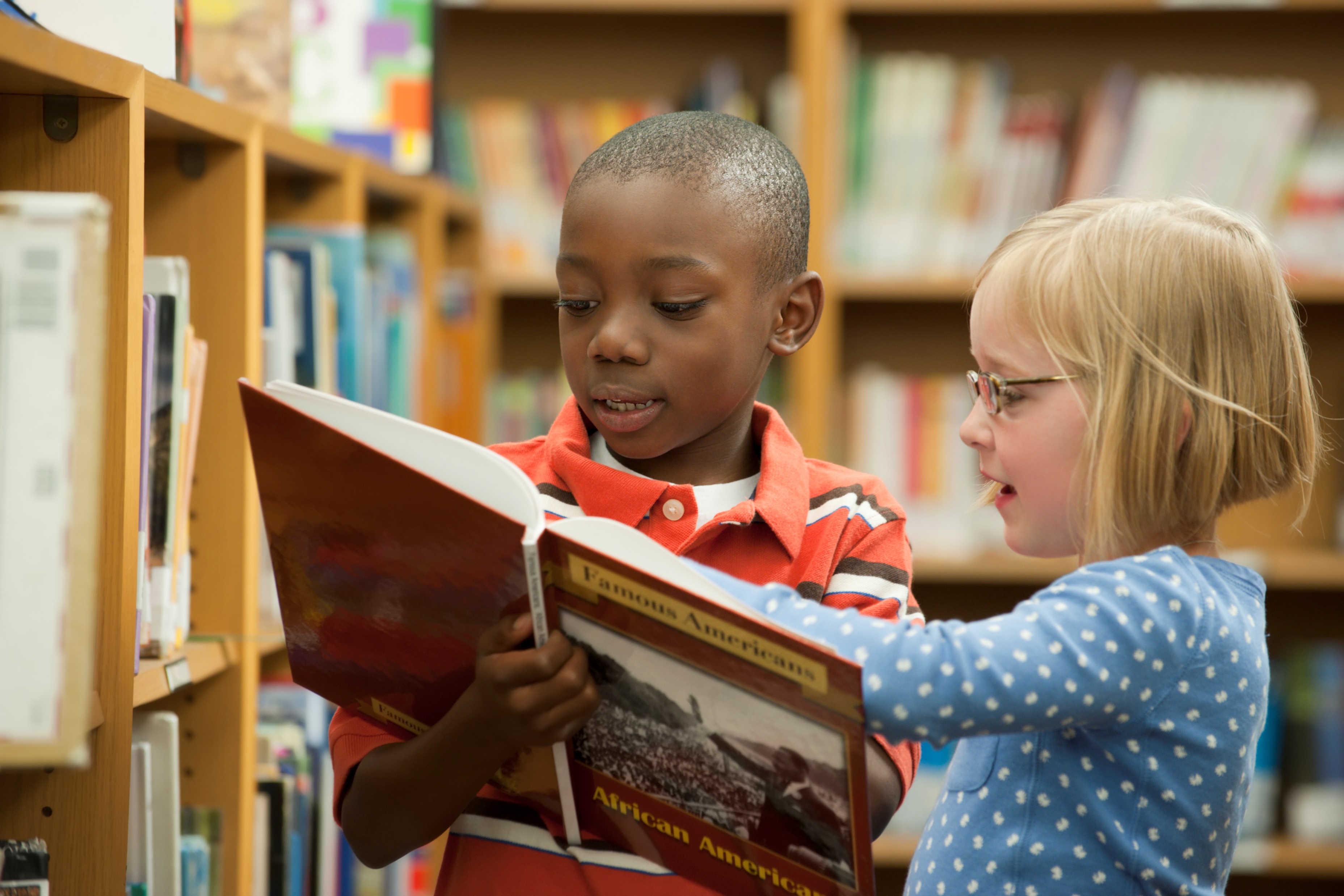 Kennisdeling?
Anno 2023
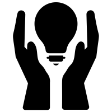 [Speaker Notes: “Als het gaat over kennis en kennisdeling in organisaties en teams, dan betreden we op dit moment een nieuw tijdperk. 
Daarvoor zijn een drietal grote tendensen en verklaringen.”]
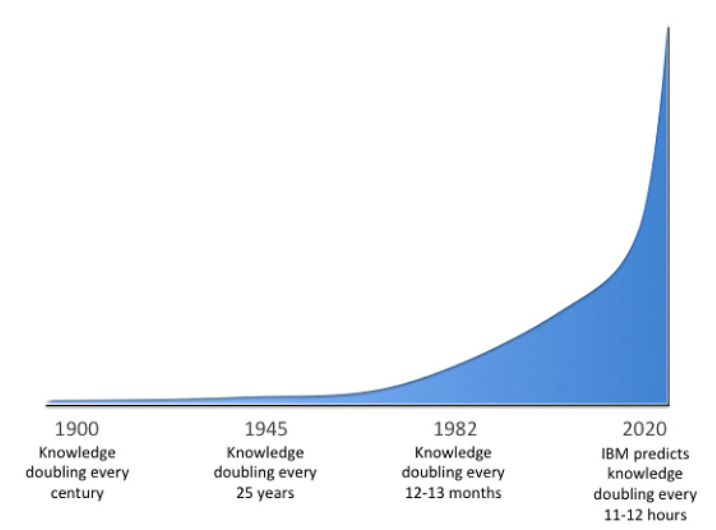 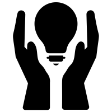 Buckminster Fuller's Knowledge Doubling Curve, with post-1982 addition by IBM
[Speaker Notes: 1. We spreken op dit moment van een “KENNIS-TSUNAMI”]
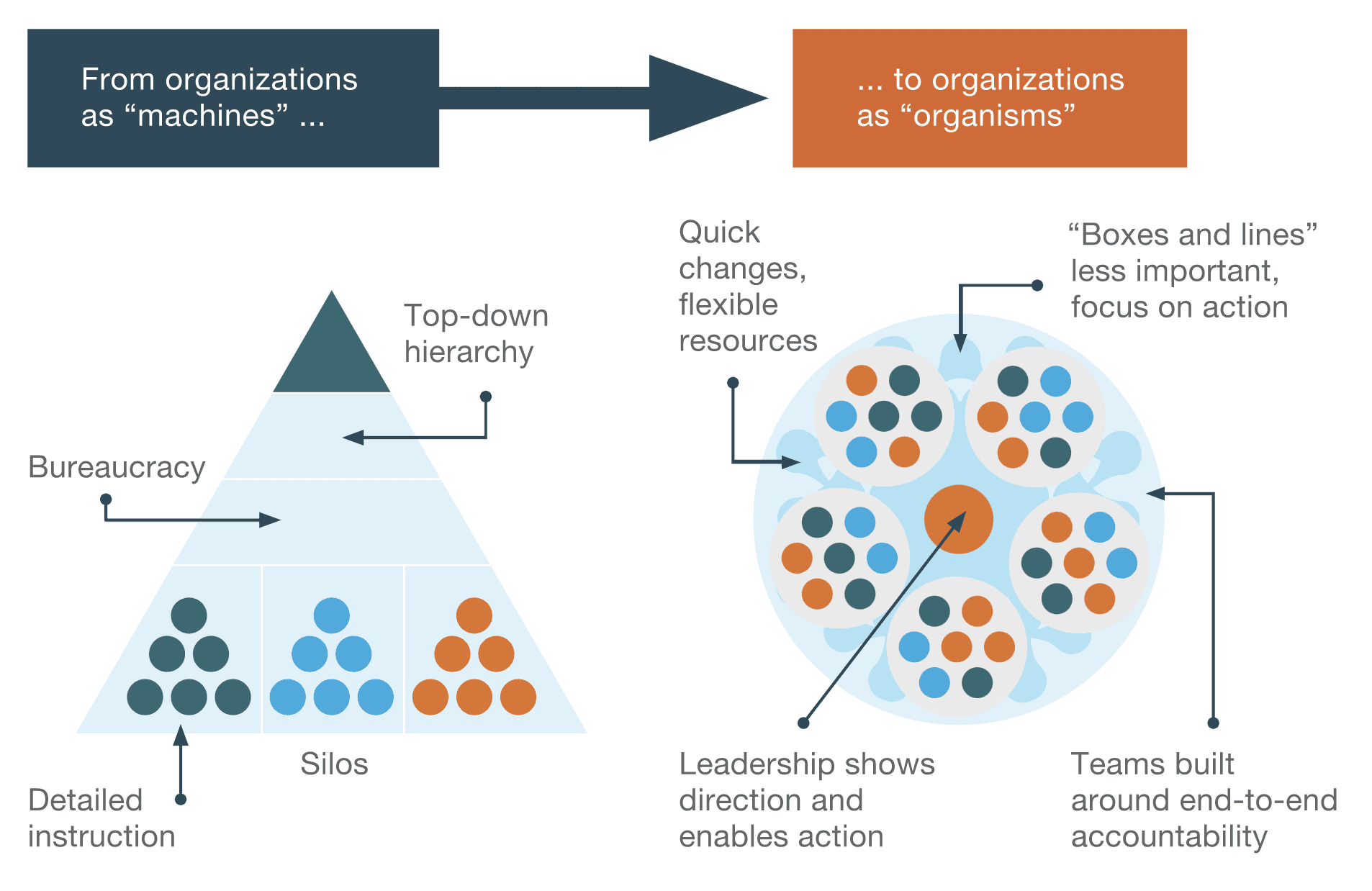 Bron: Bron: Trademarks of Agile Organisations, McKinsey 2018
[Speaker Notes: 2. Organisaties zijn veranderd en veranderen: ze worden GROTER en COMPLEXER
“Zo zien organisaties er tegenwoordig uit”]
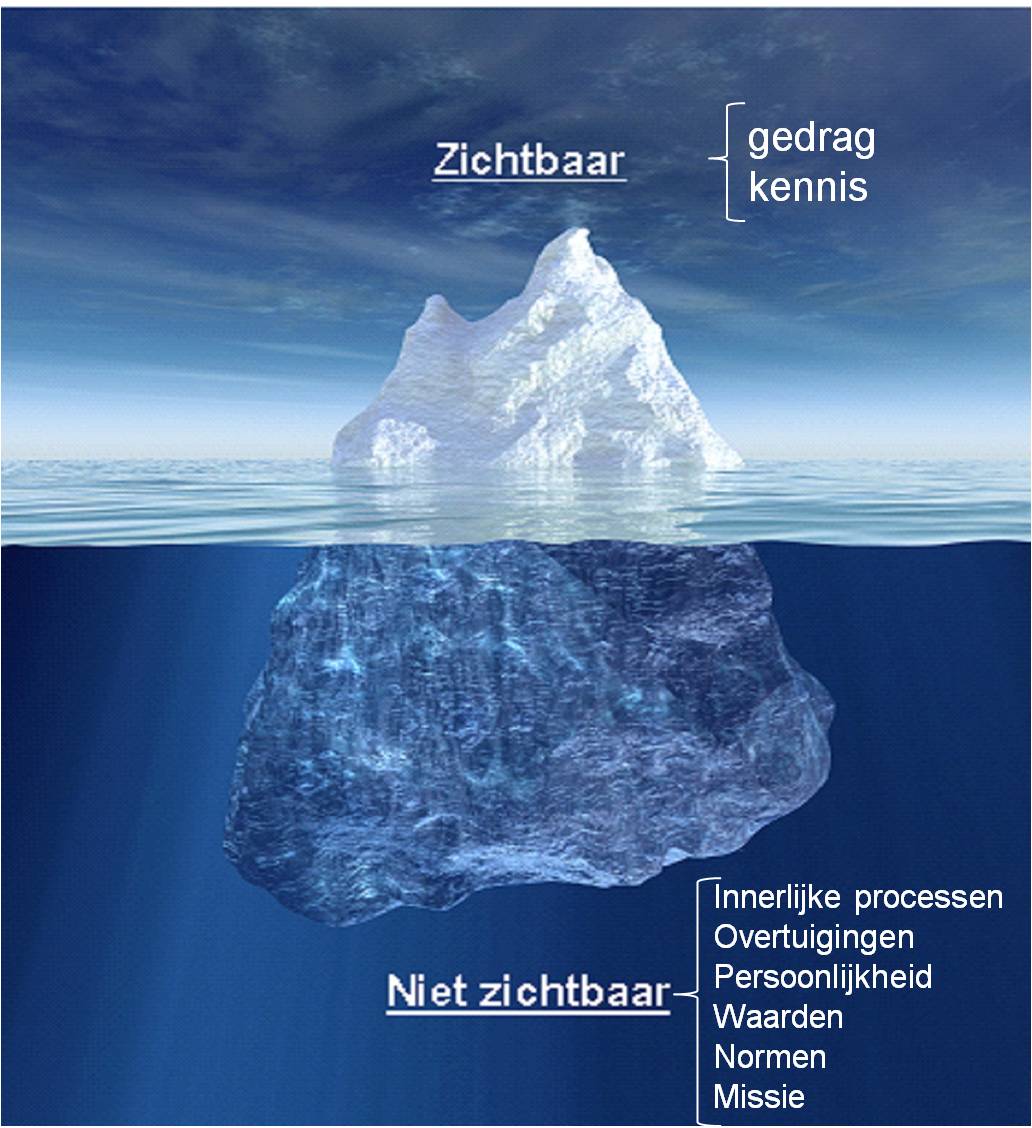 [Speaker Notes: 3. We zijn allemaal mensen
Het delen van kennis kan je niet opleggen aan mensen, want dan krijg je defensieve, protectionistische reacties. 
Bovendien weet men ook niet hoe eraan te beginnen. 
Veel beter/belangrijker is de boodschap: “Jij hebt veel expertise en we willen graag van jou leren en je kennis zoveel mogelijk inzetten”
Dan is het een COMPLIMENT en is het een –oprechte- vorm van waardering.]
Menselijke interactie is de bron van het ontstaan van kennis

- Plato
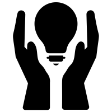 [Speaker Notes: “Menselijke interactie is de bron van het ontstaan van kennis” (het is een natuurlijk proces van creativiteit, interpretatie, flexibiliteit en gecoördineerde organisatie (context!) – bv.: onvoorspelbare brand, crisis. => Er ontstaan “patronen” (= CULTUUR – ‘Zo doen wij dat hier’)]
Kennis wordt voortdurend gereproduceerd en potentieel veranderd door interacties tussen mensen
- Anthony Giddens
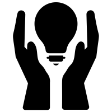 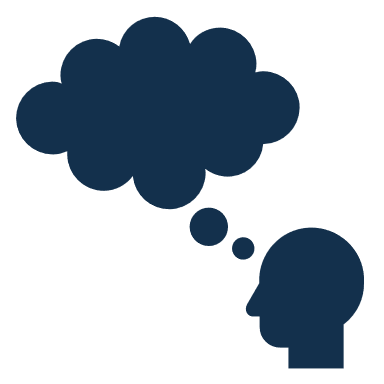 kennisdeling 
in mijn team
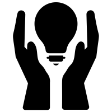 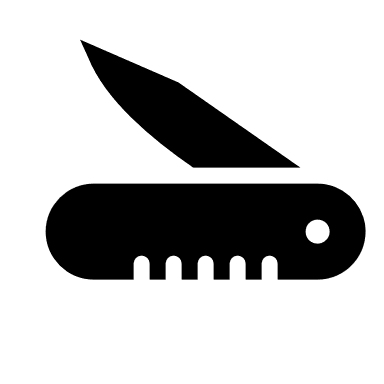 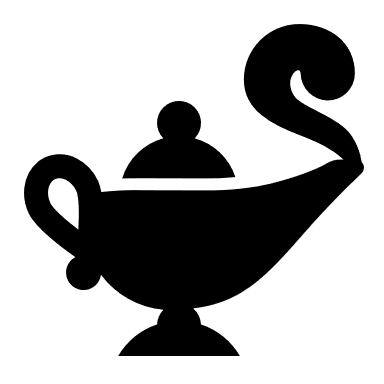 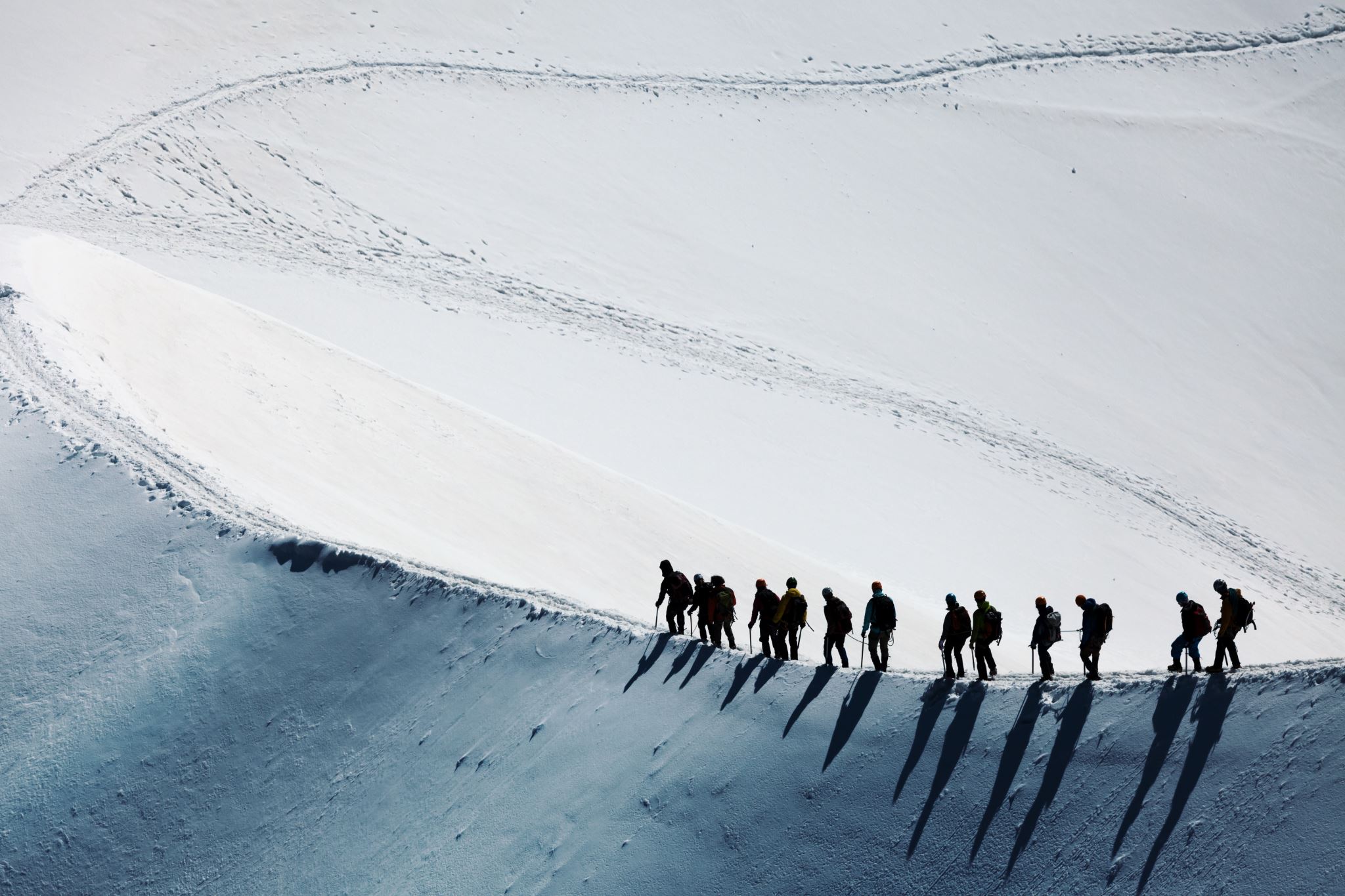 KENNISDELING in mijn TEAM
Wat zou je graag willen zien gebeuren?
Wat doen je medewerkers dan (anders)?
Wat doe jij (anders)?
Welk verschil zou dit maken
Voor je medewerkers?
Voor je doelgroep?
Voor jou?
…
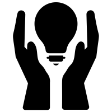 Is het nog steeds hetzelfde?
Wil je aanpassingen maken? 
Toevoegingen doen? 
Dingen weglaten?
[Speaker Notes: PLENAIR ophalen (terug afstemmen – kennis delen – elkaar inspireren)

Wie heeft er dingen aangepast en waarom? 
Welke doelen hebben jullie geformuleerd?]
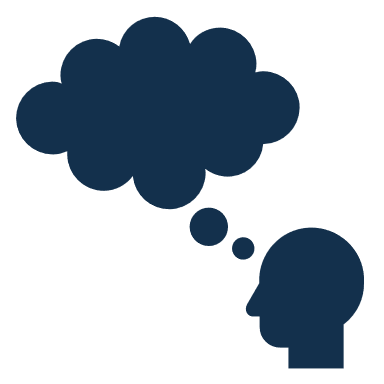 kennisdeling 
& mijn rol
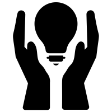 [Speaker Notes: Kennisdeling in mijn team en mijn rol als leidinggevende hierin

Opdracht voor de deelnemers (2 opties): 
Zoek een partner en coach elkaar – werkboek oefening 2.4
Werk individueel aan oefening 2.4 in je werkboek.

Mogelijke aansluitend (zie slides 20 en 21)
Verzorgen van klimaat – SOFT SKILLS – werkboek oefening 2.5 
Onbelemmerd vragen kunnen stellen, dingen in vraag stellen, een idee lanceren, eigen mislukking bespreken of feedback geven op het werk van een ander teamlid.
Het is makkelijk om risico’s te nemen omdat je weet dat er geen aanval of kritiek op jou als persoon volgt.
Als LG vraagt dit om je betrokken en bereikbaar op te stellen, zélf vragen te stellen, fouten toe te geven en ook feedback over je eigen functioneren te vragen.]
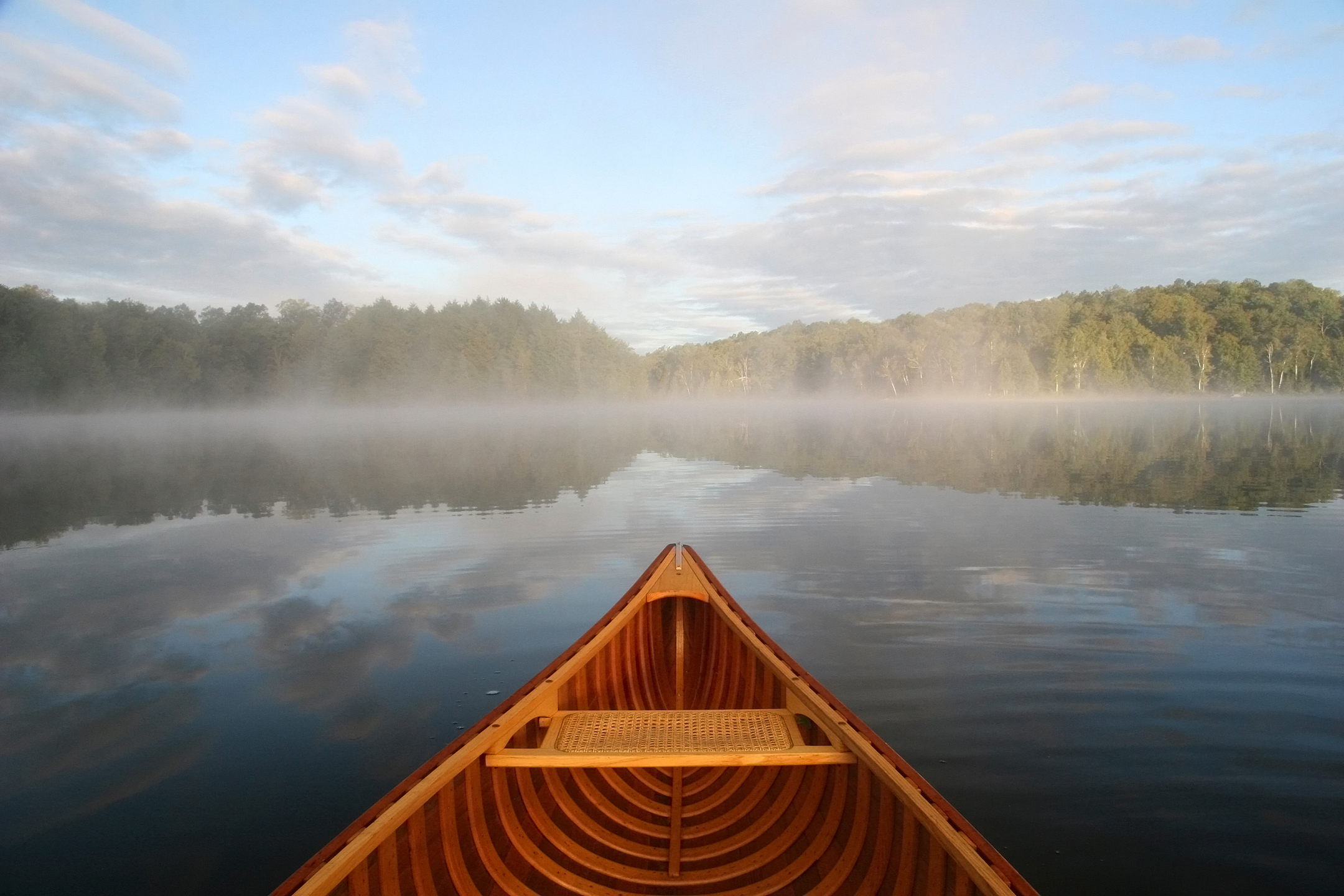 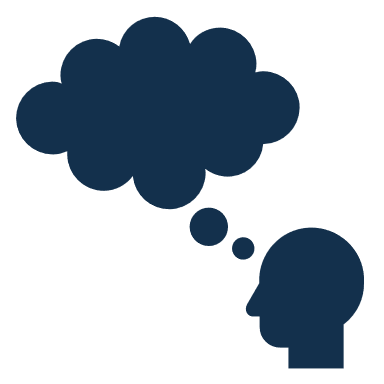 Wat heb ik dan te doen?
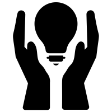 [Speaker Notes: INTRO om tot eigen, concrete leerdoelen te komen, want alles is maatwerk (linken naar complexiteit):
Wat heb ik dan te leren/ontwikkelen?
Waarop wil ik/ga ik inzetten? 
=> Doel is om te komen tot KLEINE stappen die jijzelf concreet (‘vanaf morgen’) kan zetten, op basis van ideeën die je kreeg doorheen de opleiding
=> Dit zal bepaald worden door
Visie en missie van je organisatie
Opdracht van het team
Prioriteiten voor en van het team
Bewoners/cliënten en hun vragen
Medewerkers en hun talenten en capaciteiten
Jouw stijl, mogelijkheden en beperkingen, accenten, doelen als leidinggevende in die context
…
“DUS: (focus-)tijd nemen om daarover na te denken, want dit geeft meeste kansen op succes.”]
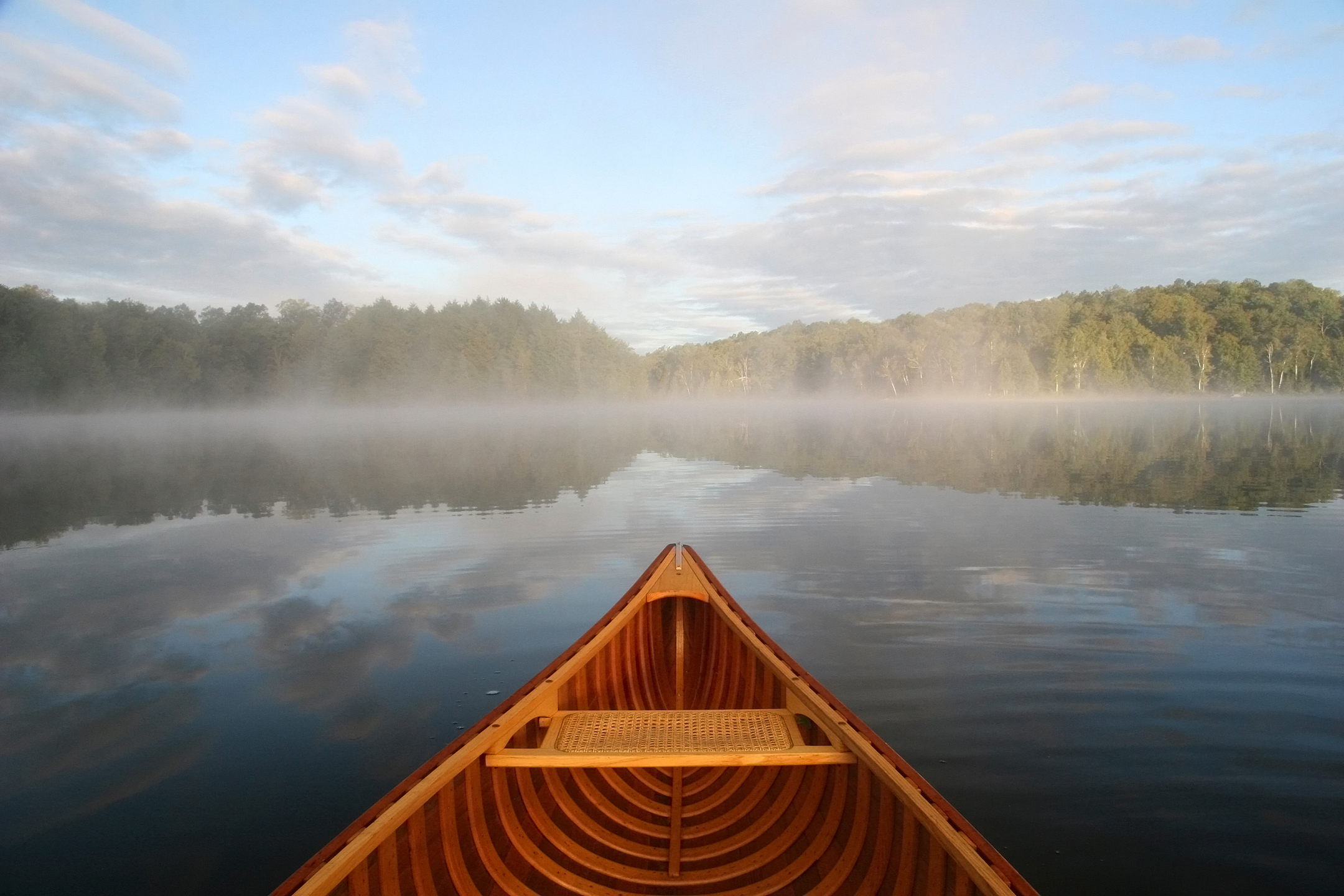 Welke effect wil ik dat mijn acties hebben op de kennisdeling in mijn team? 
Wat heb ik dan te doen?
Wat heb ik dan te leren?
Wat verwacht ik dan nog van deze opleiding?
[Speaker Notes: Zie ook werkboek oefening 2.5]
What you reflect on determines what you will learn
- John C. Maxwell
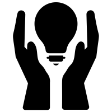 Learning is experience. Everything else is just information. 
- Albert Einstein
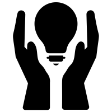 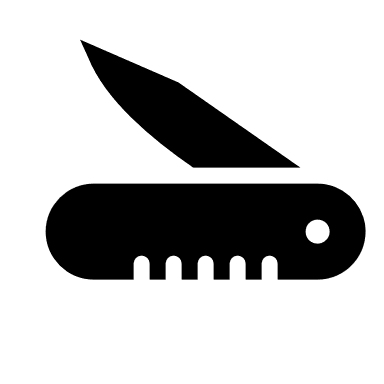 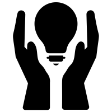 Hefbomen voor effectieve kennisdeling
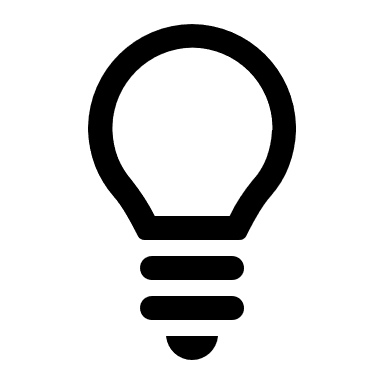 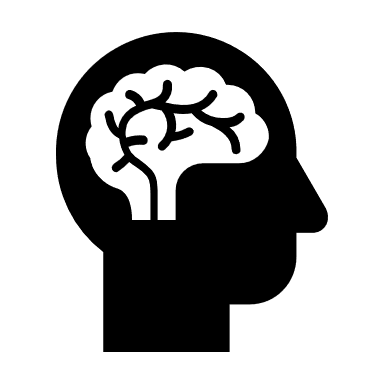 Kennis delen
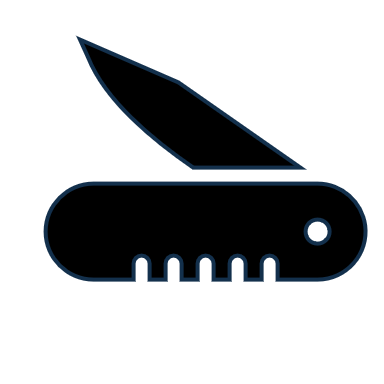 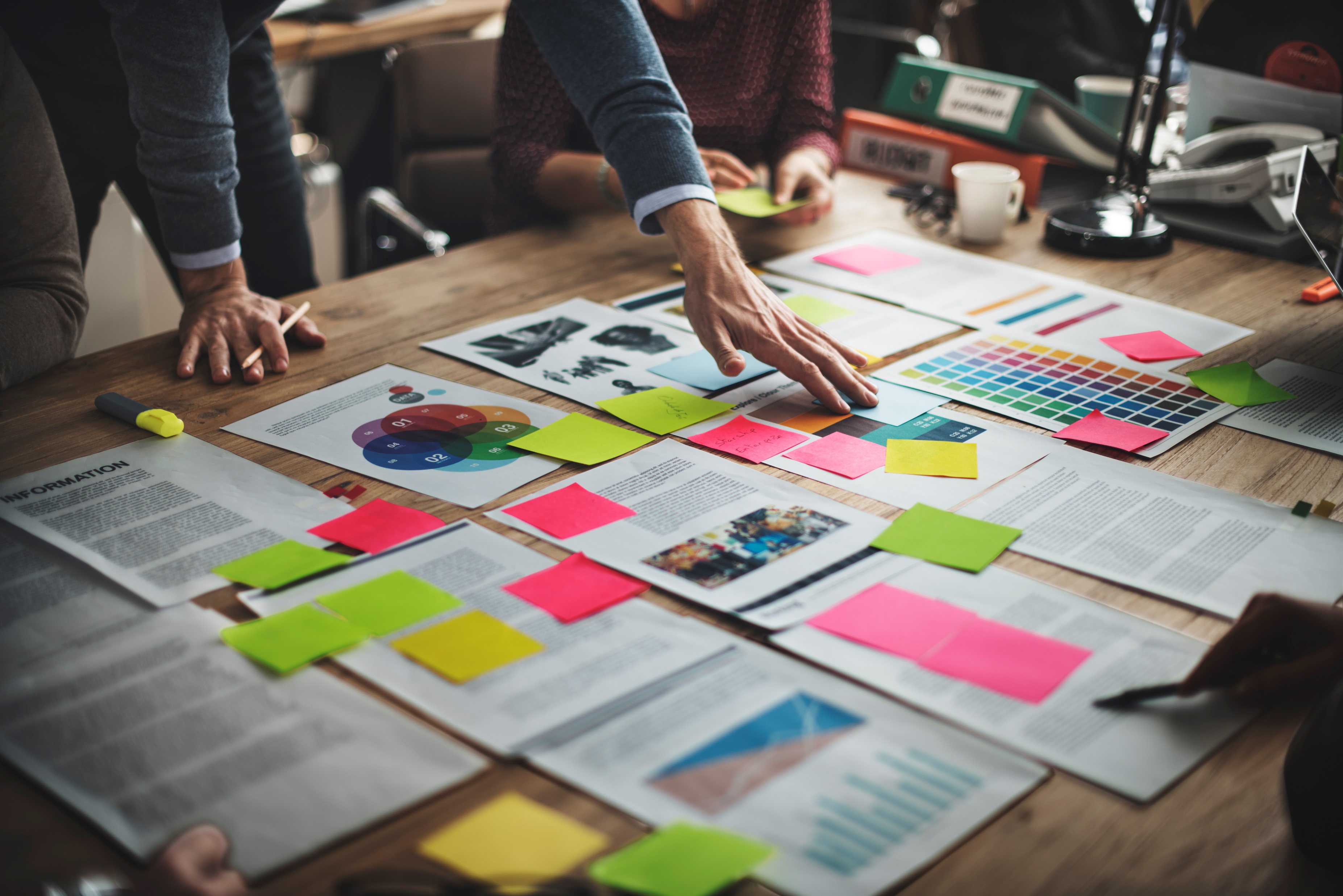 Plan van aanpak
TOOLS
INSPIRATIE
Theoretische ACHTERGROND en modellen
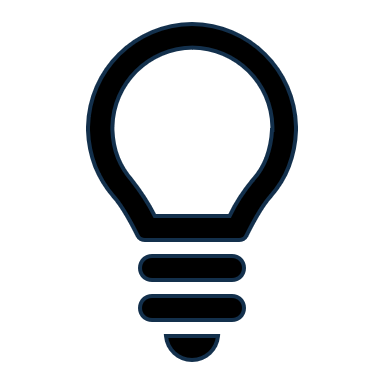 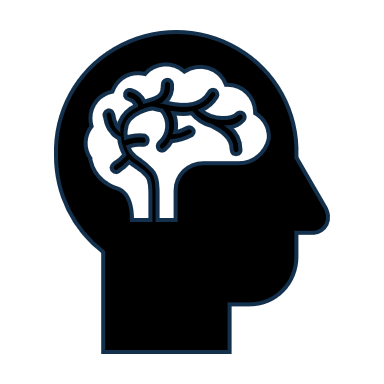 01
TOOLS
GERICHT communiceren
Kennis sorteren: VEGO
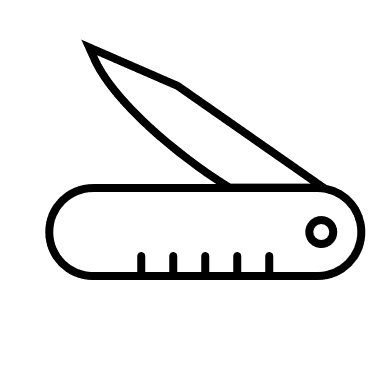 CHECK IN
STAPPENPLAN voor kennisdeling
Kennisbronnen in kaart brengen
Werken aan CULTUUR
Overzicht TOOLS uit andere projecten
01
INSPIRATIE
Cirkels van Covey
Kennismarkt en kenniscafé
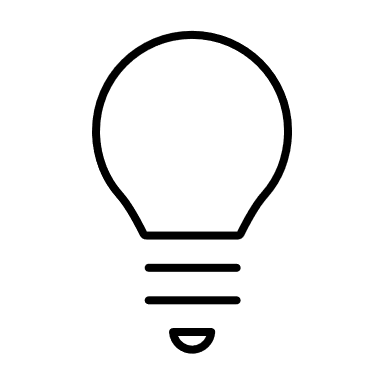 VISIE op kennisdeling adhv voorbeelden
Chronologie voor kennisdeling
Hoe kan ik medewerkers motiveren?
Visuele voorstelling - LEIDEN
01
THEORIE of MODEL
7 principes voor kennisdeling (Dave Snowden)
Autonomie in de zelfdeterminatietheorie
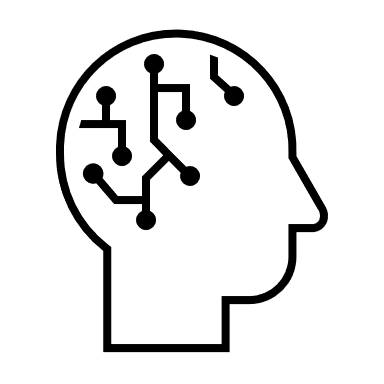 Webinar - Waarom kennisdeling en -borging absolute noodzaak is (Studytube)
Webinar - Kennistransfers (Vivo - Hans Van Heghe)
Webinar – Maak van leertijd prioriteit (Studytube)
Notions of Knowledge management (Olivier Serrat)
[Speaker Notes: LINKS zijn te vinden in het draaiboek:
Webinars Studytube:
Waarom kennisdeling en -borging absolute noodzaak is
Maak van leertijd prioriteit: 
Webinar Vivo: Kennistransfer]
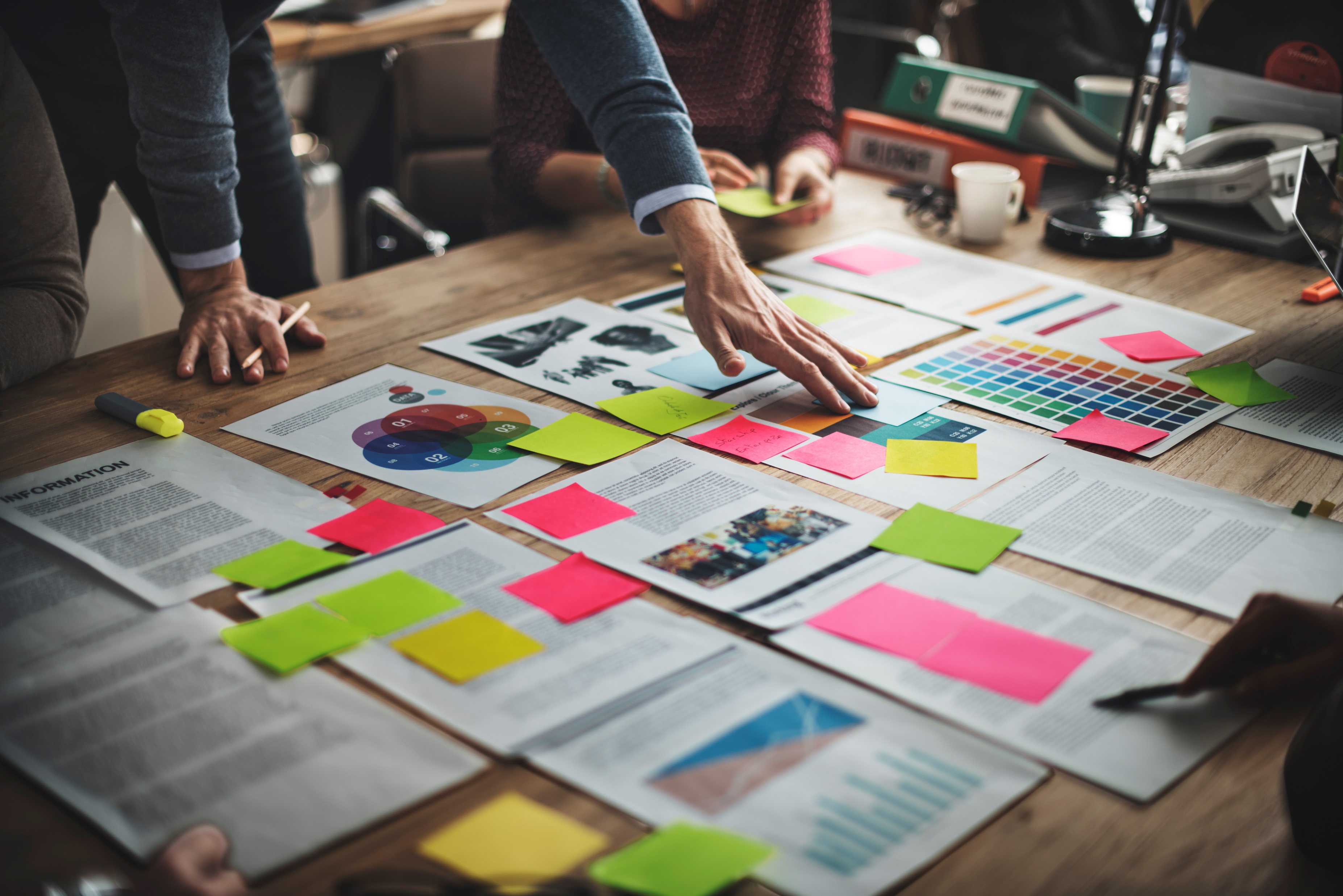 Mijn plan van aanpak
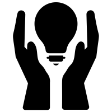 [Speaker Notes: Laat de deelnemers hun plan aan elkaar voorstellen in 2 minuten. Je kan het als een “pitch” introduceren.]
CHECK-OUT

Wat neem jij mee als voornaamste les? 
Wat heeft jou vandaag het meest verrast?
Hoe vind je dat we kennis hebben gedeeld?
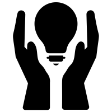 [Speaker Notes: Vraag eventueel ook: “Waar ben je nieuwsgierig naar, als vervolg?”]
BEDANKT!!!

- Hannelore & co
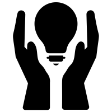 [Speaker Notes: Afsluitend woordje door de trainer.]
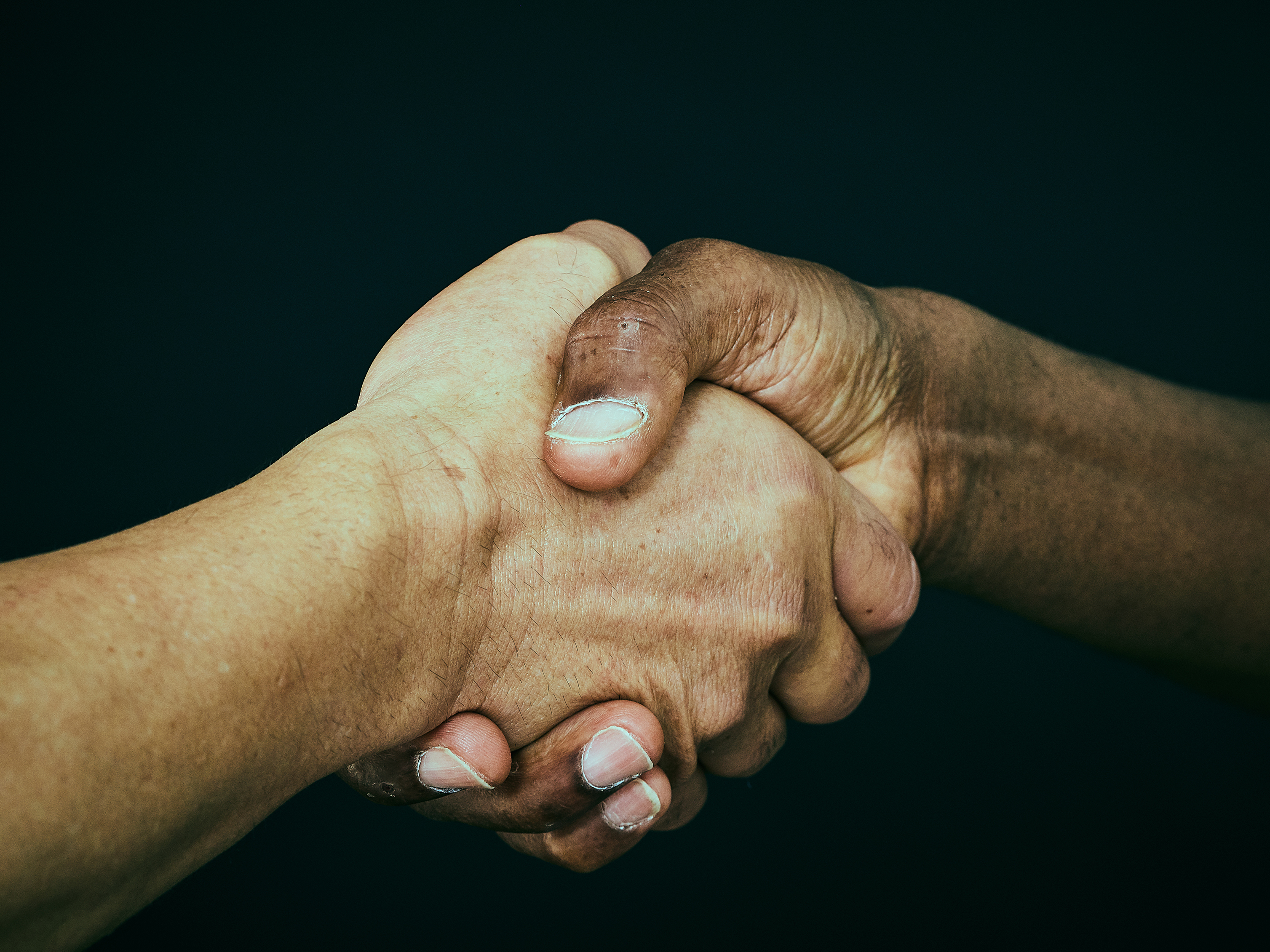 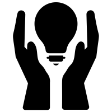 WELKOM
[Speaker Notes: “Welkom op dit vervolgmoment van de opleiding ‘kennisdeling’
De bedoeling van vandaag is om aan de slag te gaan met eigen case(s) en veel te leren van elkaar.
onze ervaringen analyseren
de werkende bestanddelen of componenten uit die ervaringen/anekdotes halen
deze delen onder mekaar, in dialoog en 
op die manier
	=> leren van elkaar
	=> aan kennisdeling doén”]
OPSTART
Deel een sprankelend moment m.b.t. kennisdeling van de laatste weken.
Waar ben jij of zijn jullie (als team) de laatste tijd beter in geworden?
Wanneer zal deze voormiddag voor jou geslaagd zijn?
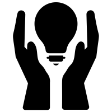 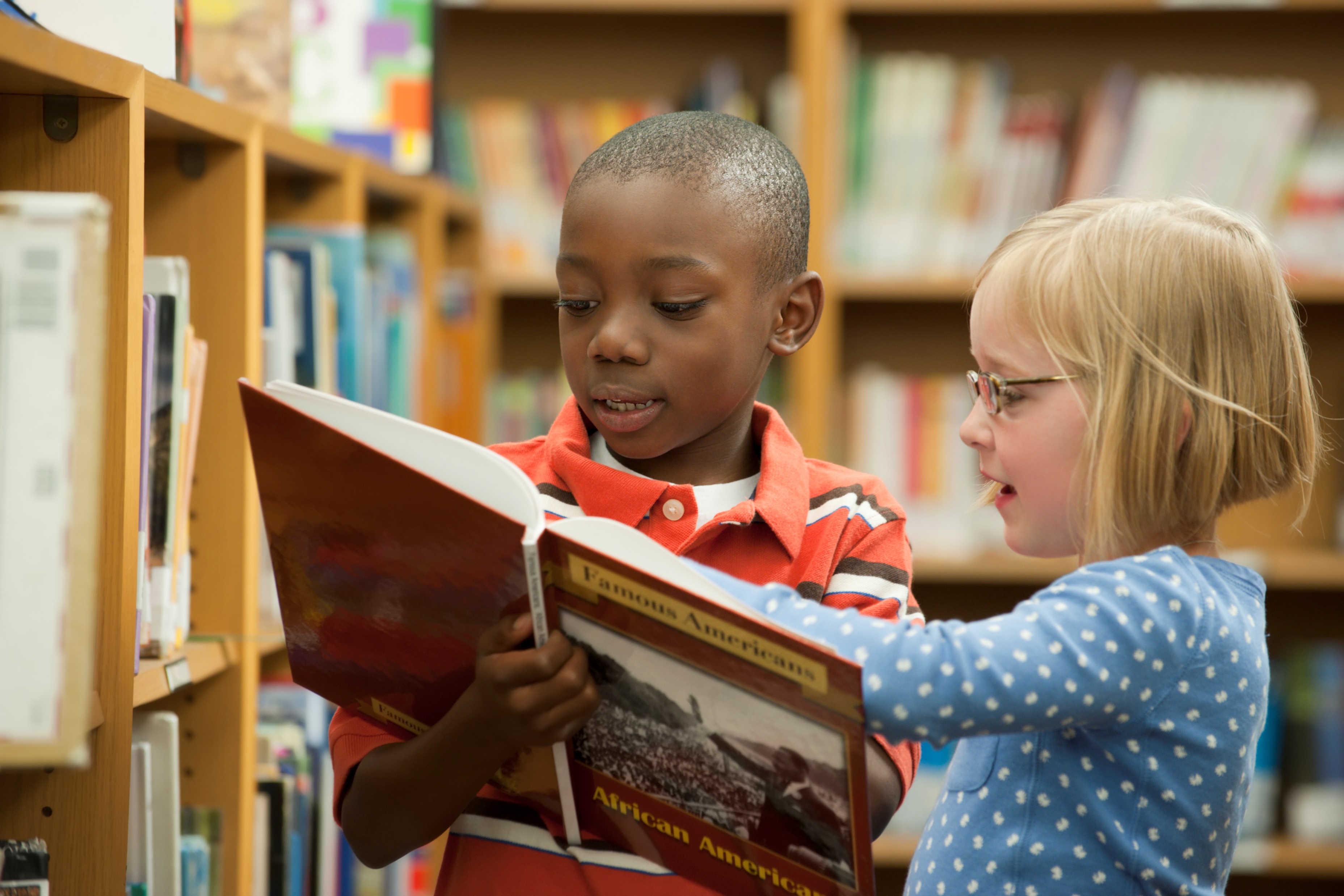 Kennisdeling?
Wat werkt?
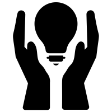 [Speaker Notes: Kennisinput en opleidingen zijn te vaak EXTERNE kennis. 
Dit is wel belangrijk, maar er wordt te weinig gekeken naar INTERNE kennis, naar acties die erop gericht zijn om een interne basis voor kennis te creëren zodat medewerkers deze kunnen hergebruiken.
de waarde creatie van het delen van kennis is NUL als de kennis niet hergebruikt of ingezet wordt. 
Dus: deze voormiddag een aanzet doen analyse van wat werkt bij ons / voor ons / in onze organisatie / voor onze doelen-klanten-clienten-…. 

Kennisdelen is geen doel op zich, maar wordt ingezet om iets te bereiken, het dient tot iets. 
DUS: dat zal overal anders zijn…]
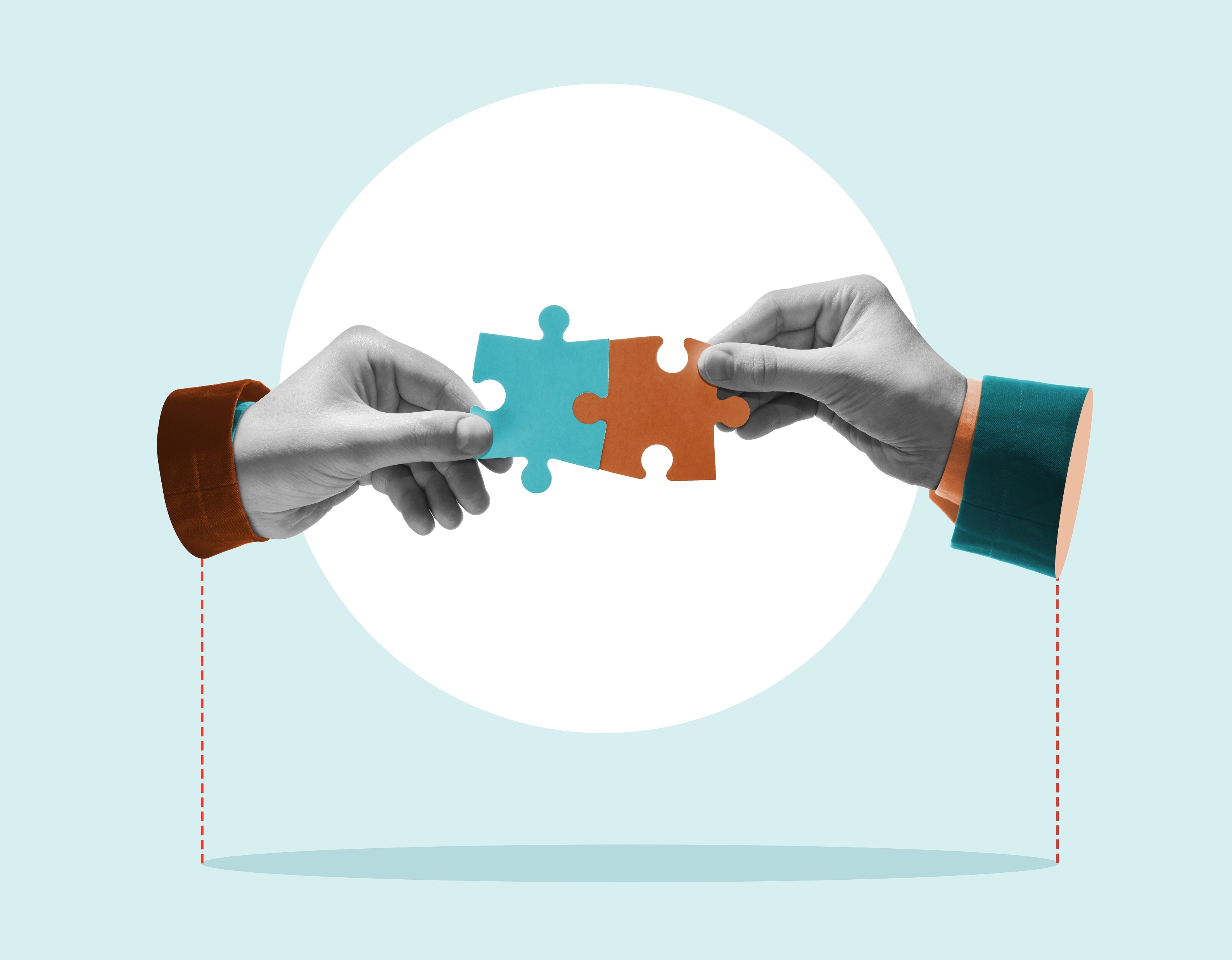 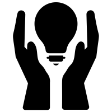 ANALYSE VAN WAT WERKT (voor mijn team)
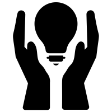 AANDACHT RICHTEN
[Speaker Notes: AANDACHT RICHTEN: opmerken wat er gebeurt!!
url voor filmpje: This is an awareness test - YouTube]
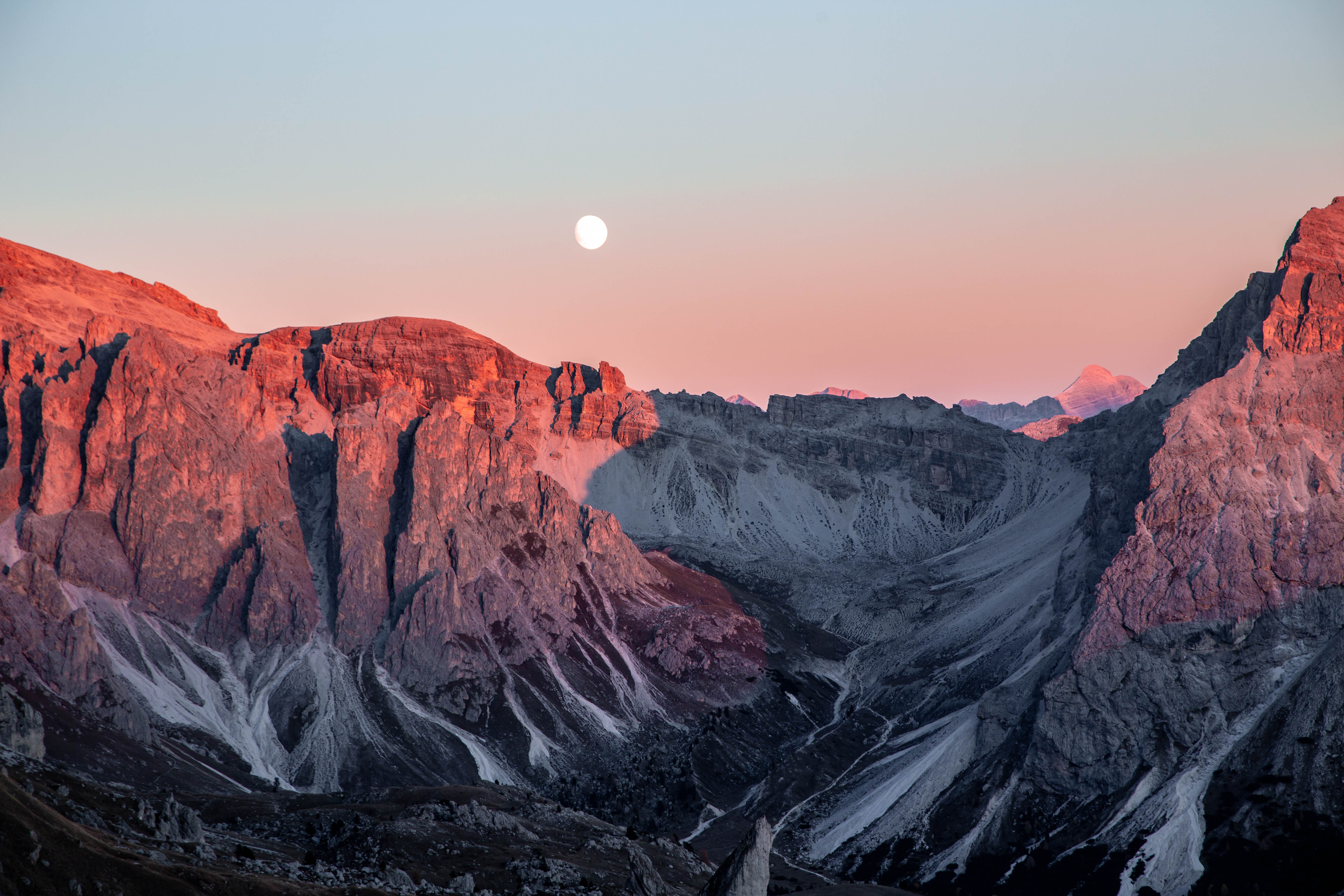 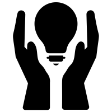 INTRO
Vertel over jouw beste vakantie OOIT.
[Speaker Notes: Met buur – 4’]
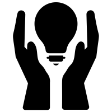 STAP 1
Beschrijving van de ‘succes’-situatie:
CONTEXT
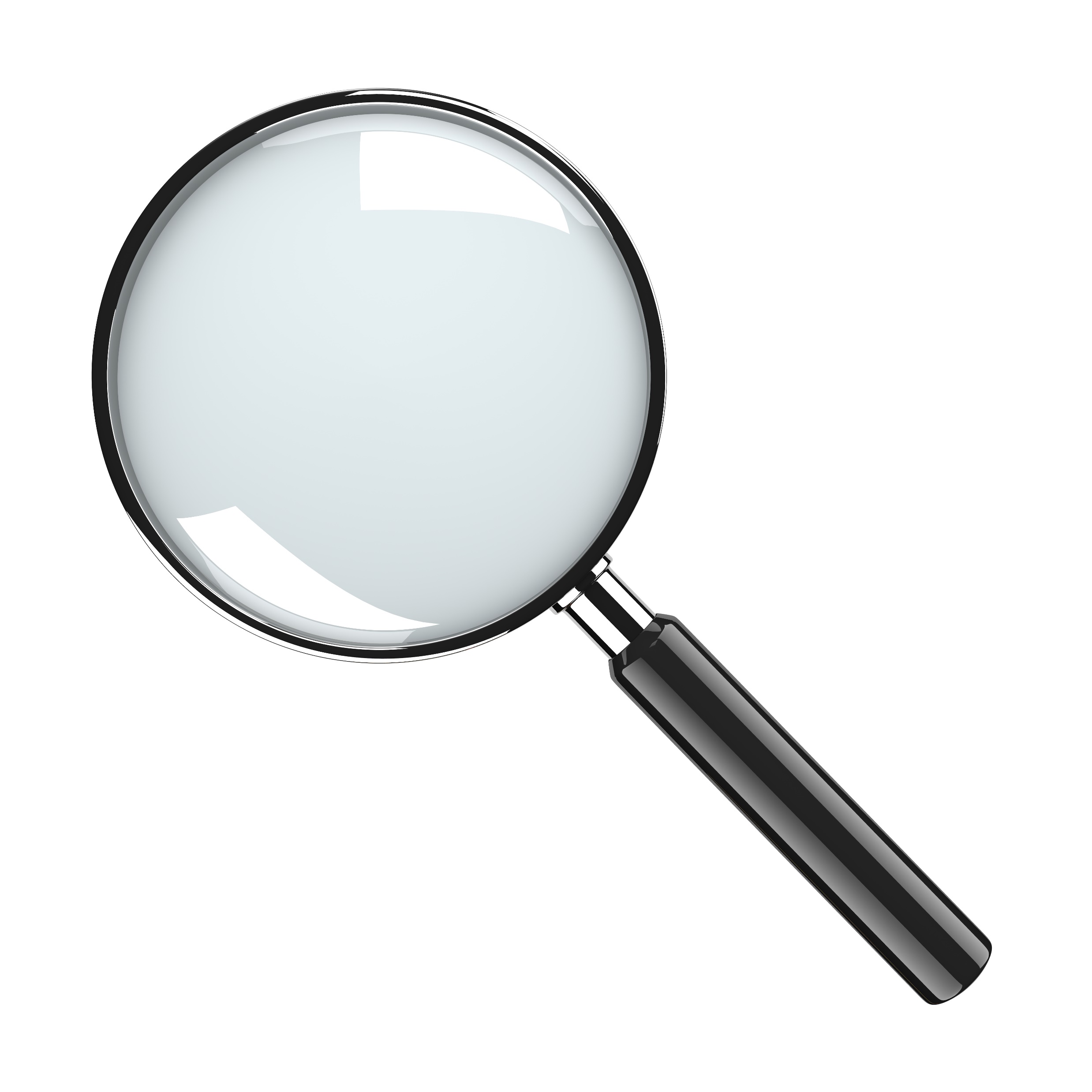 Wat was de situatie? 
Waarom was het belangrijk om hier kennis te delen? 
Wat was het beoogde doel?
ANALYSE VAN WAT WERKT (voor mijn team)
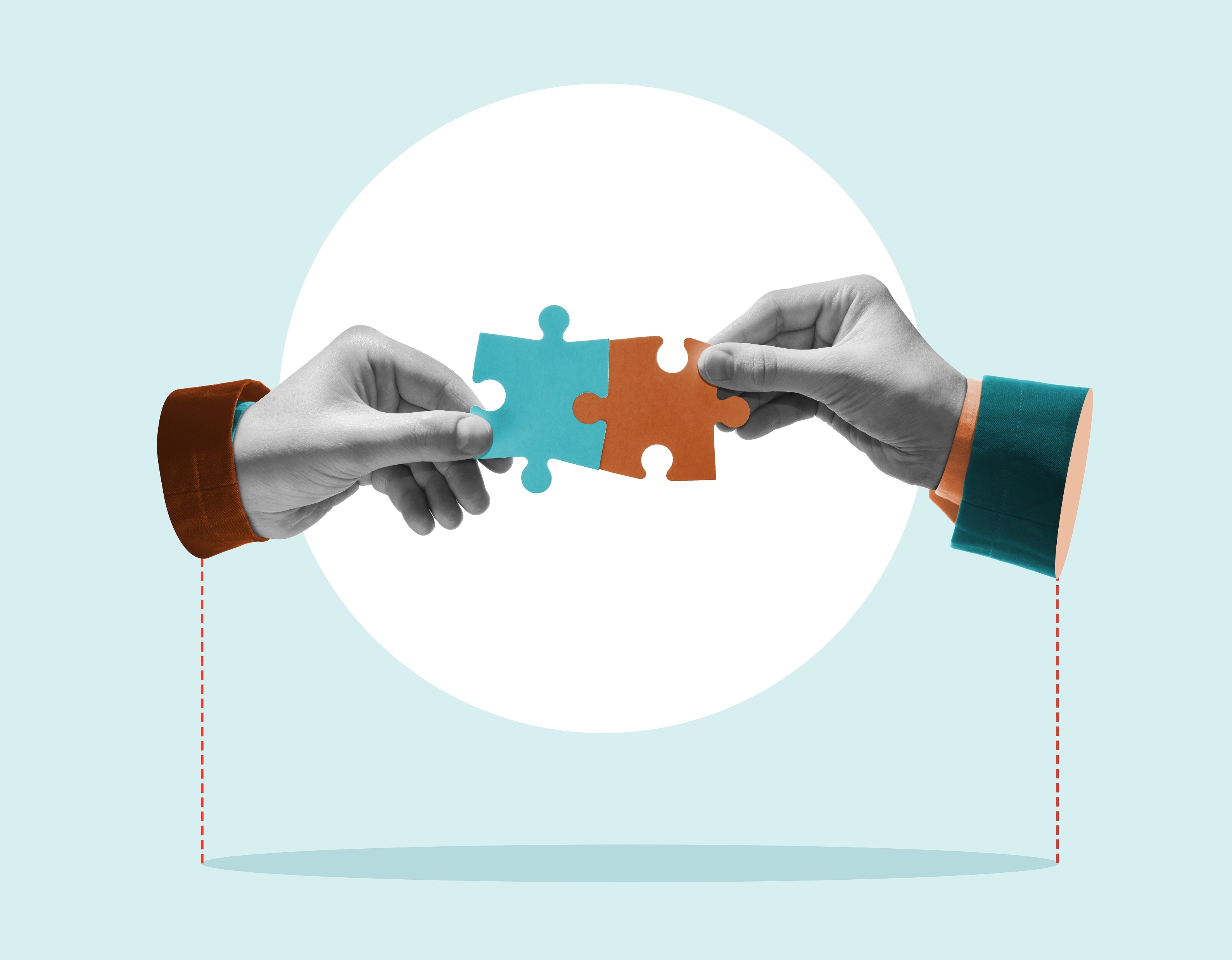 [Speaker Notes: Context bevragen -  waartoe dient het?]
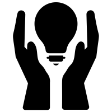 STAP 2
Beschrijving van de ‘succes’-situatie:
WAT ER GEBEURDE
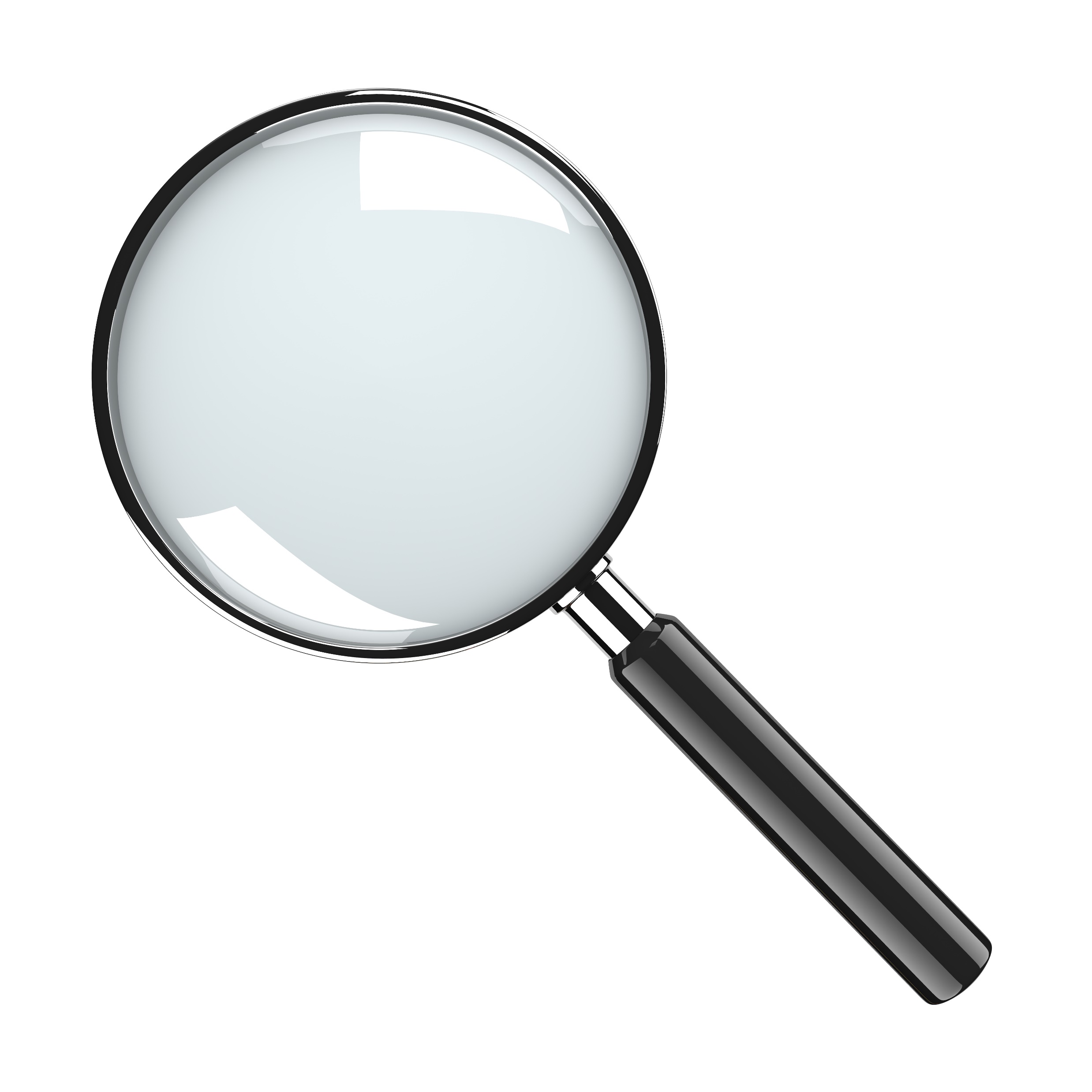 Wat deed jij precies? 
Wat deden je teamleden?
Hoe hebben jullie dat precies gedaan? 
Wie deed wat?
Hoe hebben jullie dat aangepakt?
ANALYSE VAN WAT WERKT (voor mijn team)
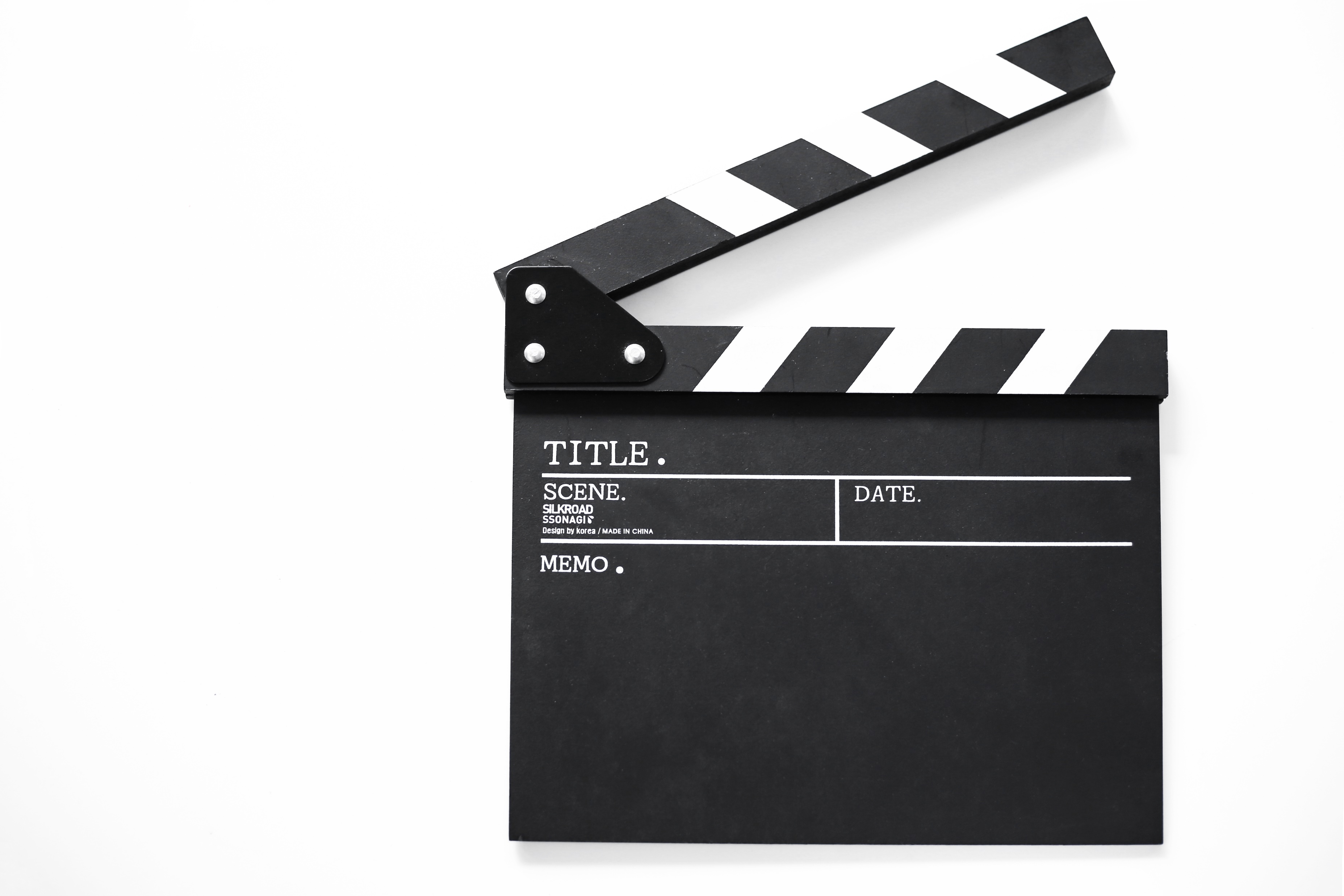 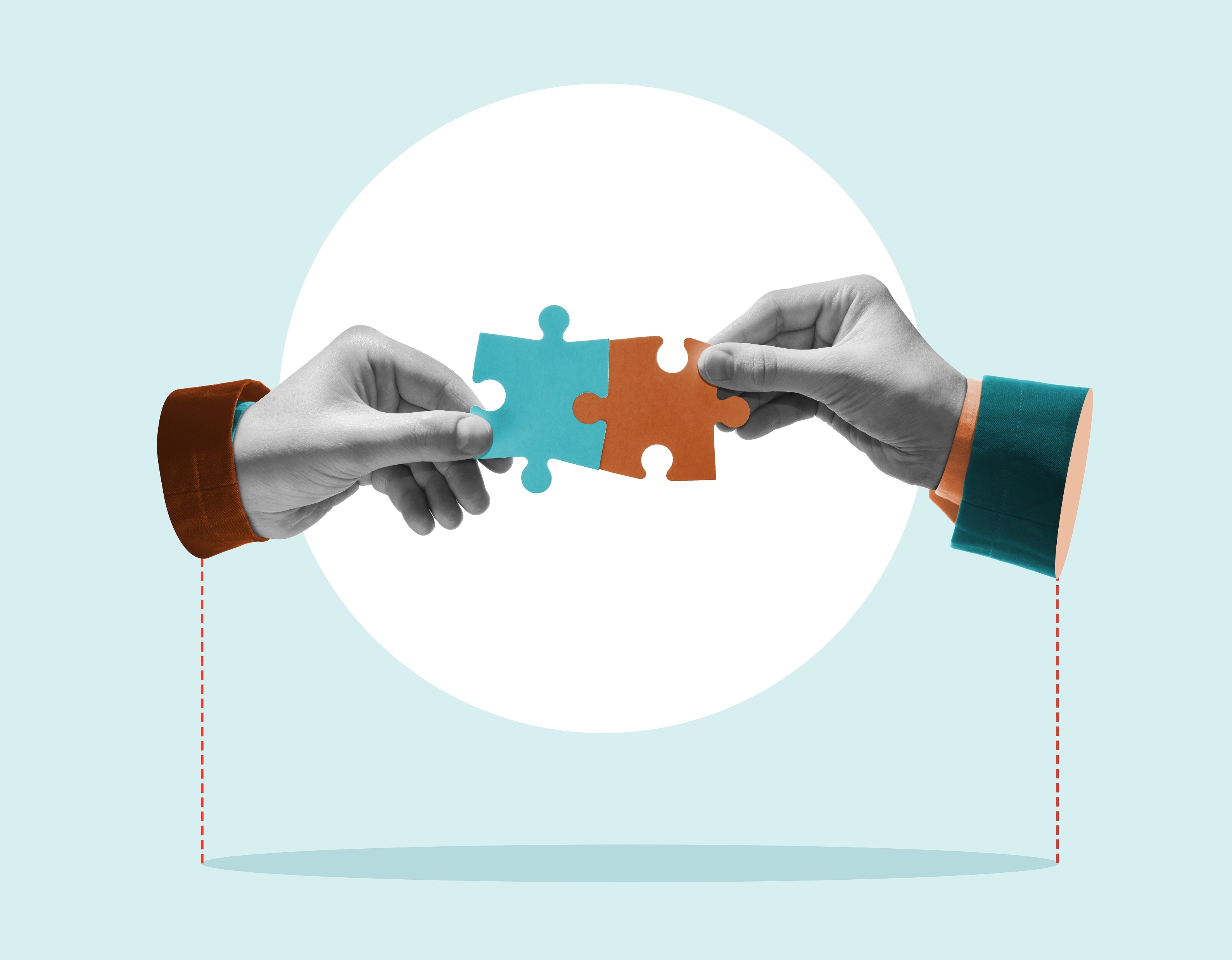 [Speaker Notes: Situatie bevragen: wat gebeurde er?]
STAP 3
Analyse:
HOE KREGEN JULLIE DAT VOOR MEKAAR?
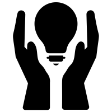 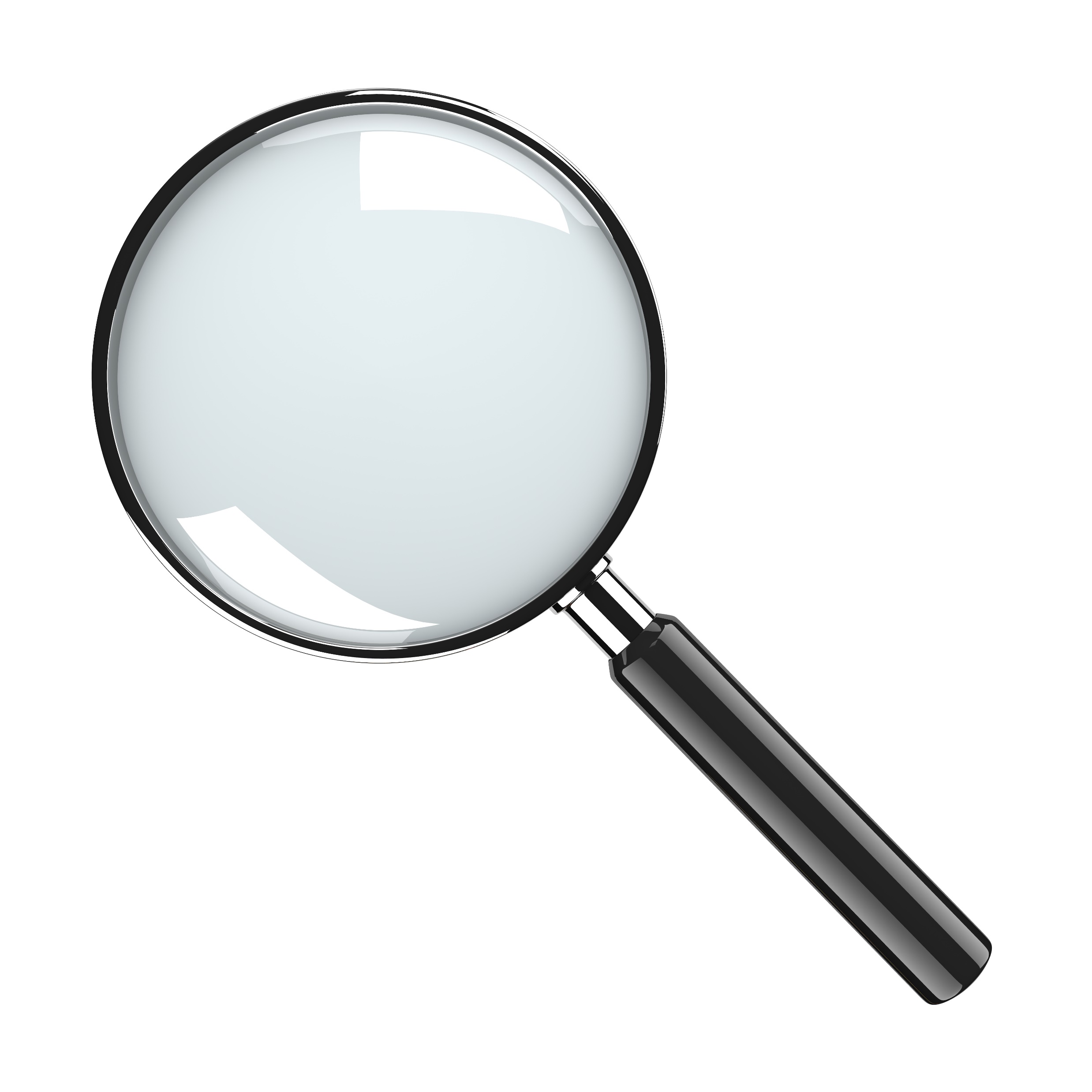 Hoe waren jullie voorbereid? 
Wat was nuttig aan die voorbereiding? 
Wat was het effect ervan? 
Wat was jullie focus?
Welke talenten hebben jullie ingezet? 
Wat hebben anderen eventueel gedaan? En hoe heeft dat bijgedragen tot het succes? 
Wat hebben jullie nog gedaan om dit mogelijk te maken? 
…
ANALYSE VAN WAT WERKT (voor mijn team)
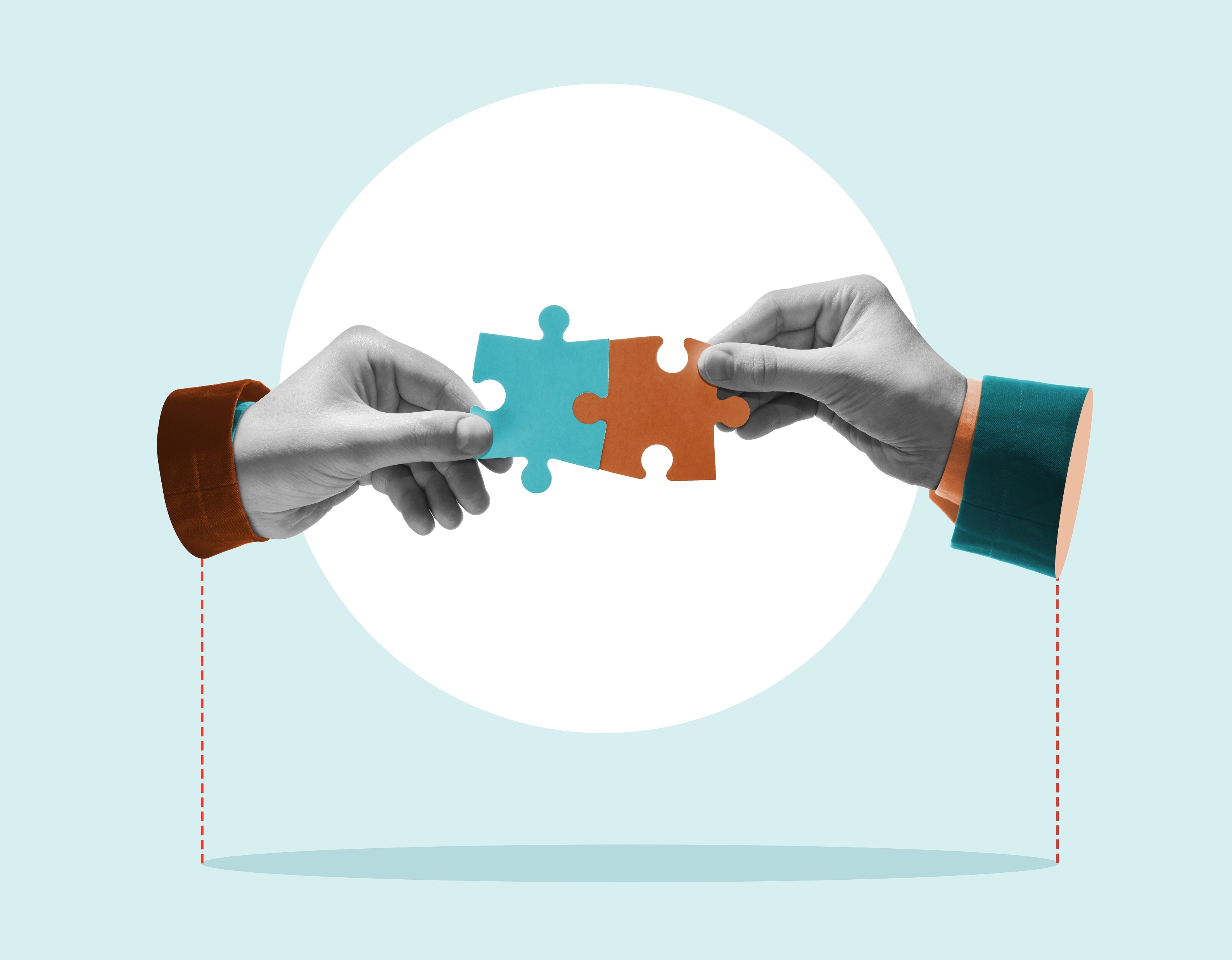 [Speaker Notes: Hypothese opmaken: wat werkte er? 
We gaan op zoek naar de werkzame bestanddelen van een situatie waarin kennis werd gedeeld.
Ander woord voor werkzame bestanddelen? KSF (Kritische succesfactoren – zonder dat, kàn het zich niet voordoen)]
STAP 4
Evaluatie:
WAAR GAAN JULLIE MEER VAN DOEN?
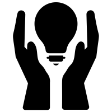 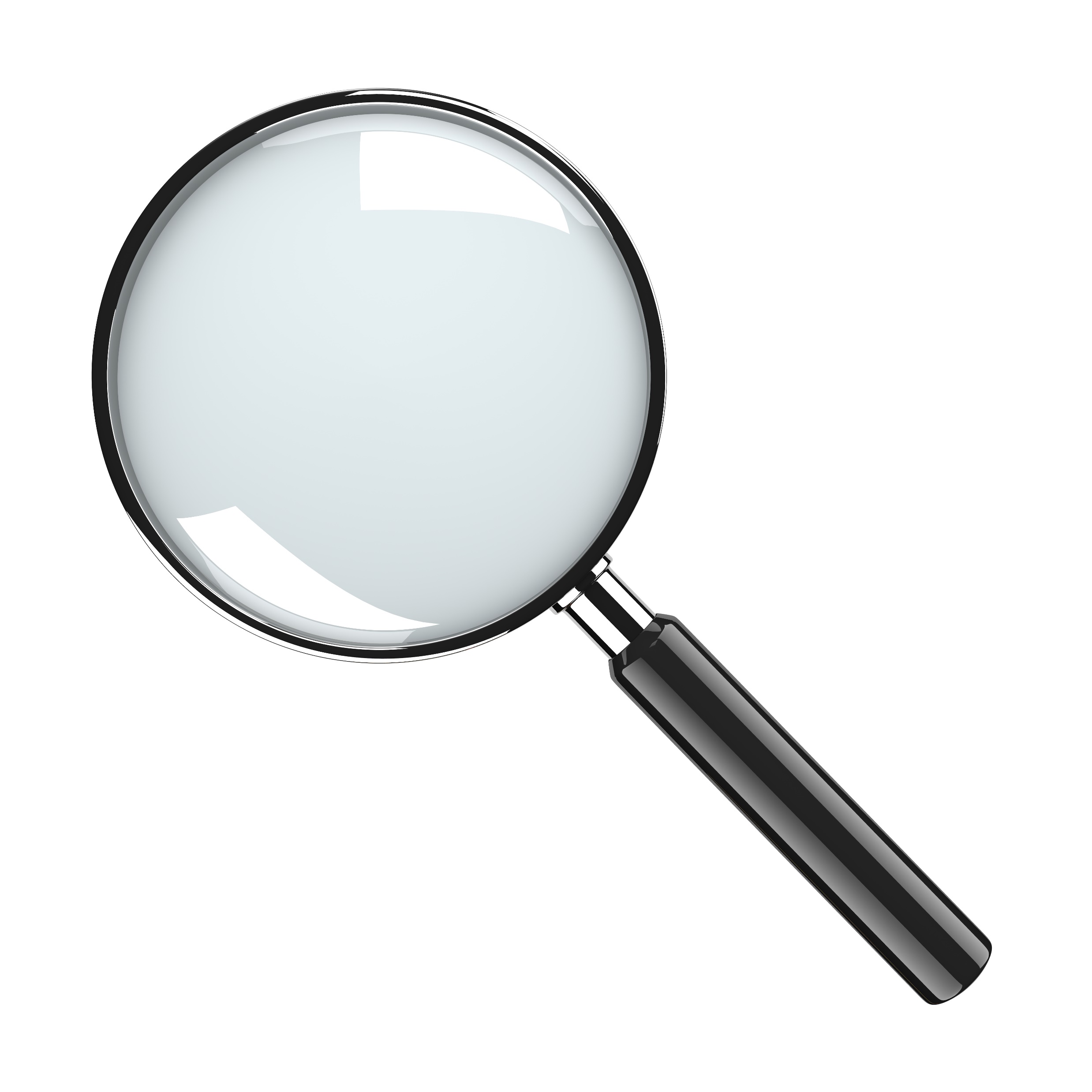 Wat wil je zeker onthouden/meenemen uit deze situatie?
Wat zouden de teamleden zeggen dat goed ging? Waarover zouden zij tevreden zijn?
Wat hebben jullie geleerd?
Waar zijn  jullie echt goed in?
En jij…?
ANALYSE VAN WAT WERKT (voor mijn team)
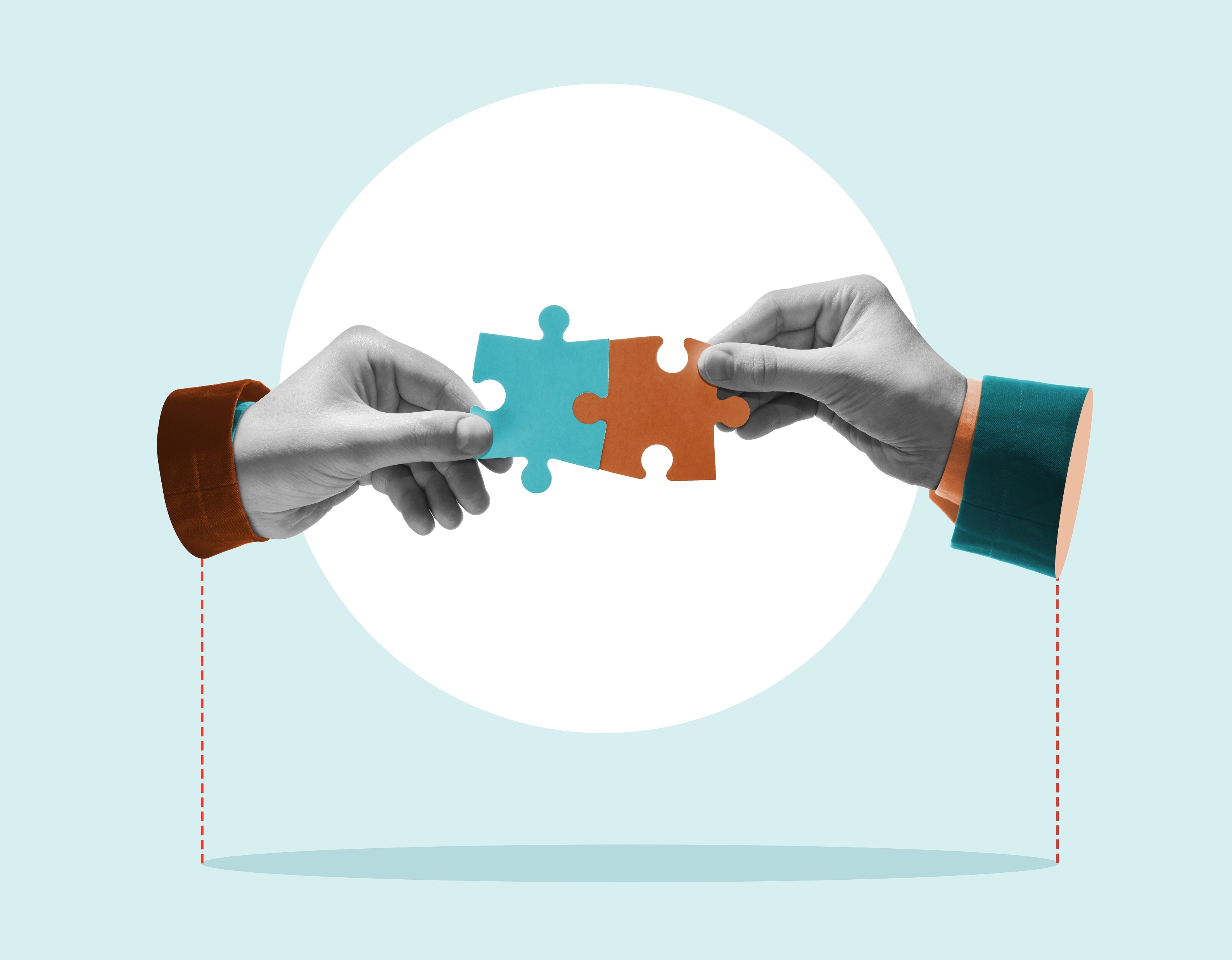 (geef gerust suggesties aan je collega!)
[Speaker Notes: We gaan op zoek naar de werkzame bestanddelen van een situatie waarin kennis werd gedeeld en je daarover]
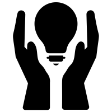 STAP 5
Actie:
STAPPENPLAN
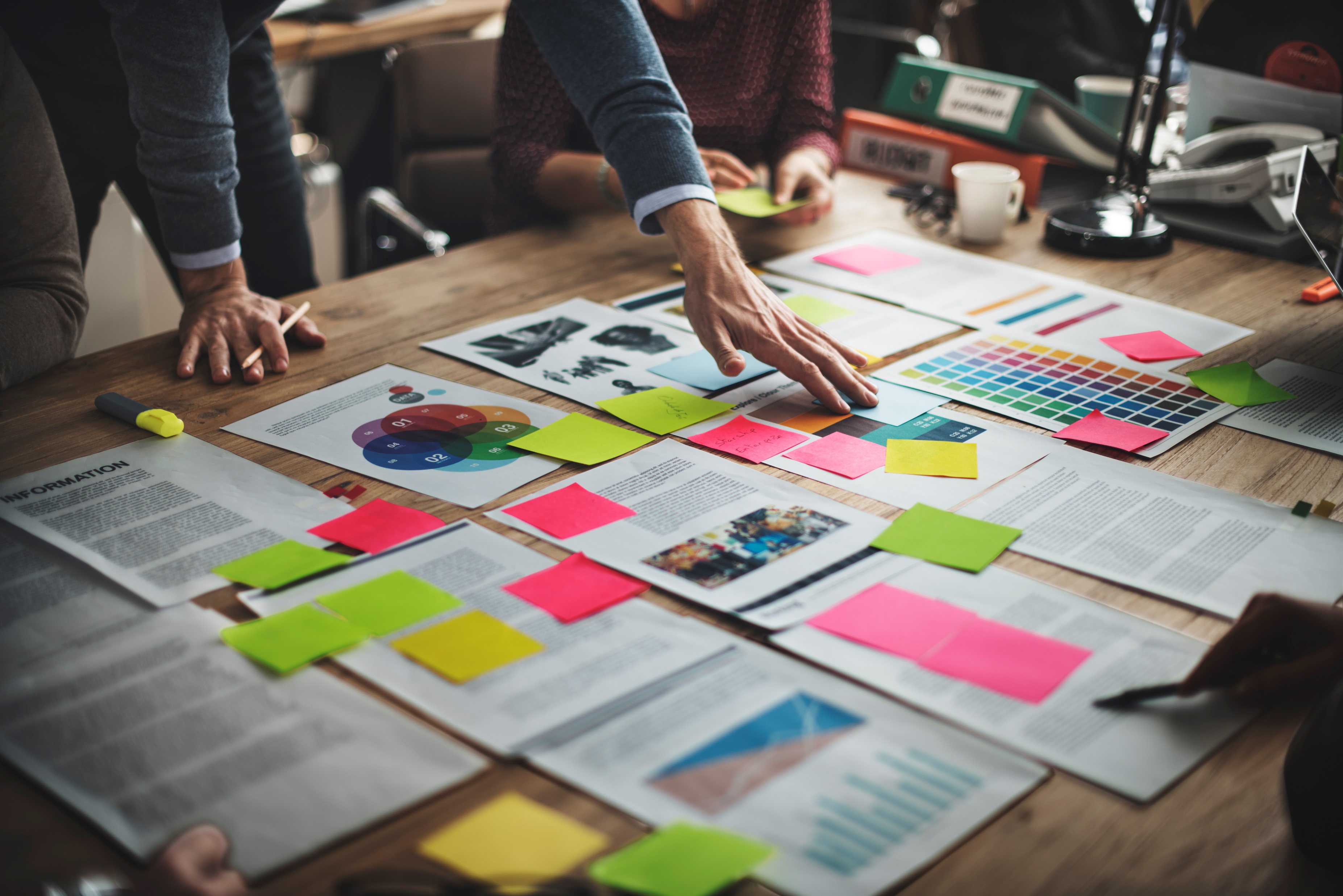 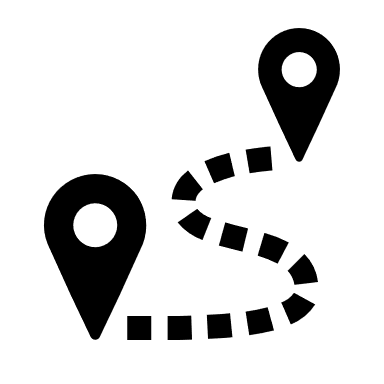 WAAROVER WIL JE HET HEBBEN (in jouw team)?
Wat was de situatie? 
Waarom was het belangrijk om hier kennis te delen? 

Wat deed jij precies? 
Wat deden je teamleden?
Hoe hebben jullie dat aangepakt?

Hoe waren jullie voorbereid?
Wat was nuttig aan die voorbereiding?
Wat was jullie focus?

Wat zouden de teamleden zeggen dat goed ging? Waarover zouden zij tevreden zijn?
Wat wil je zeker onthouden/meenemen uit deze situatie?

Wat hebben jullie geleerd?
Waar zijn  jullie echt goed in?
En jij…? (geef gerust suggesties aan je collega!)
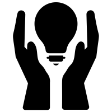 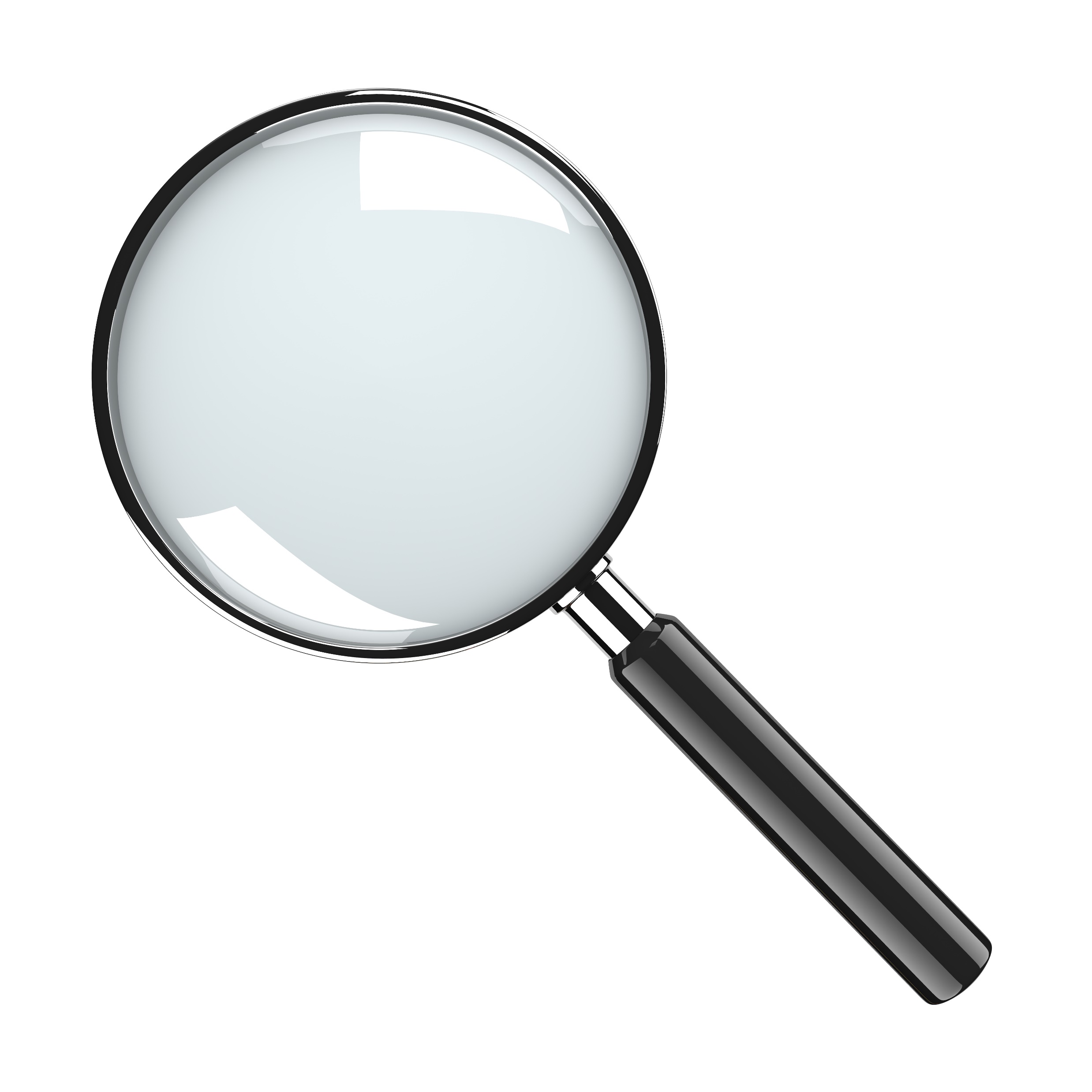 ANALYSE VAN WAT WERKT (voor mijn team)
[Speaker Notes: Deze slide staat ‘verborgen’ in de presentatie. 
Je kan deze gebruiken om deelnemers een overzicht van de vragen te presenteren of aan elk van hen te bezorgen.]
Wat doet deze oefening?
Wat hebben jullie ervaren?
Wat vond je nuttig, waardevol?
Wat neem je mee?
Voor jezelf?
Voor je team(leden)?
...
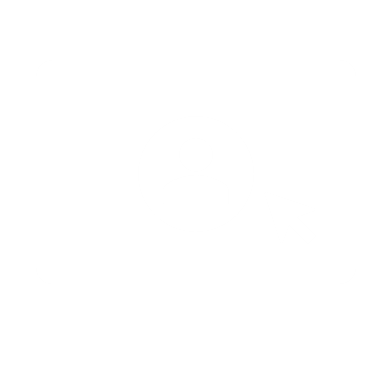 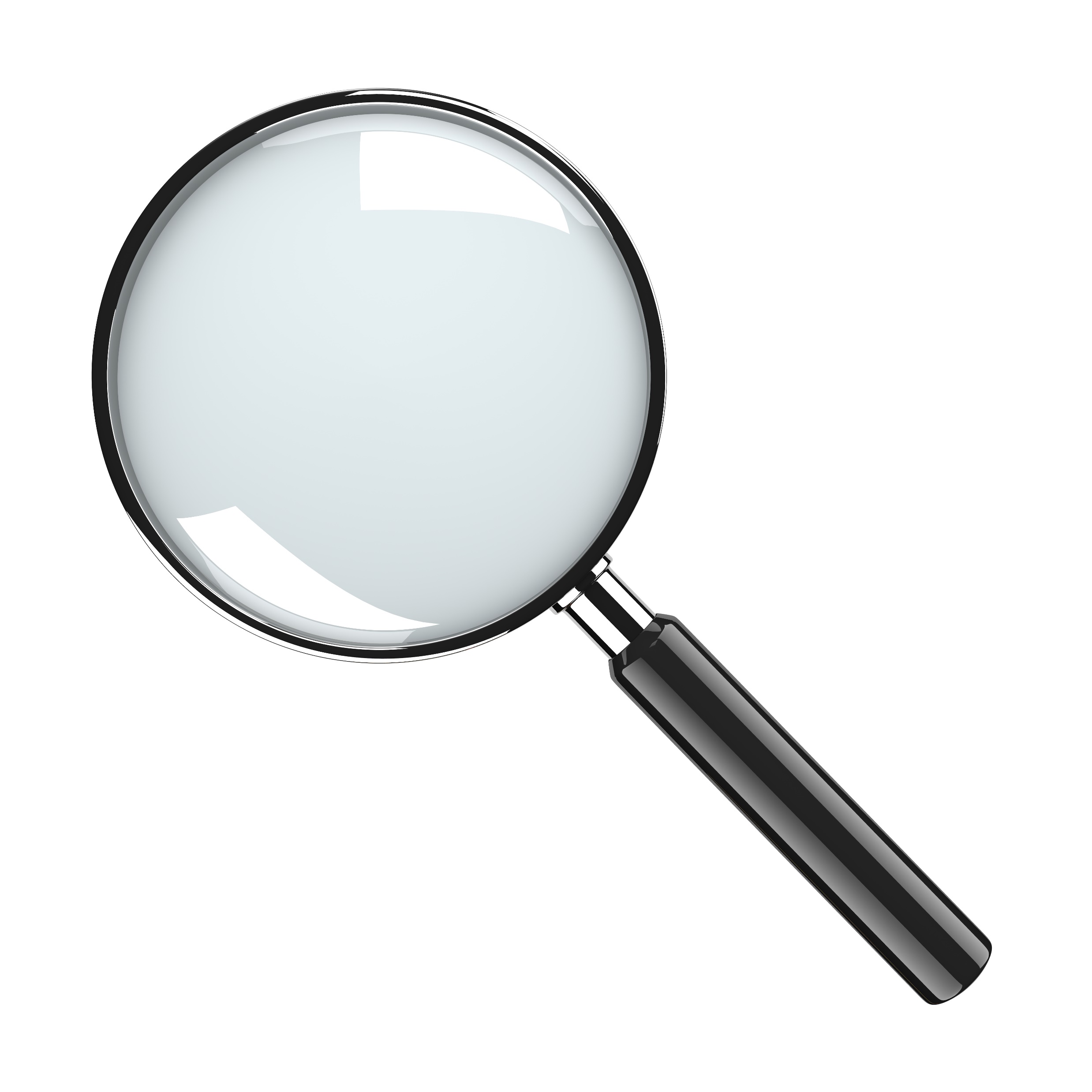 BEDANKT!!!

- Hannelore & co
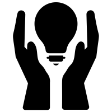 You can ‘t talk yourself out of problems you behave yourself into
- Stephen  Covey
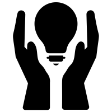 Culture is nothing more than the accumulation of micro conversations

- Haesun Moon
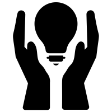